Библиотека БГАА празднует День библиотек
Подготовила Анна Реут
Республика Беларусь ежегодно 15 сентября отмечает День библиотек. Этот праздник был учрежден Указом Президента в 2001 году по инициативе белорусской библиотечной ассоциации.
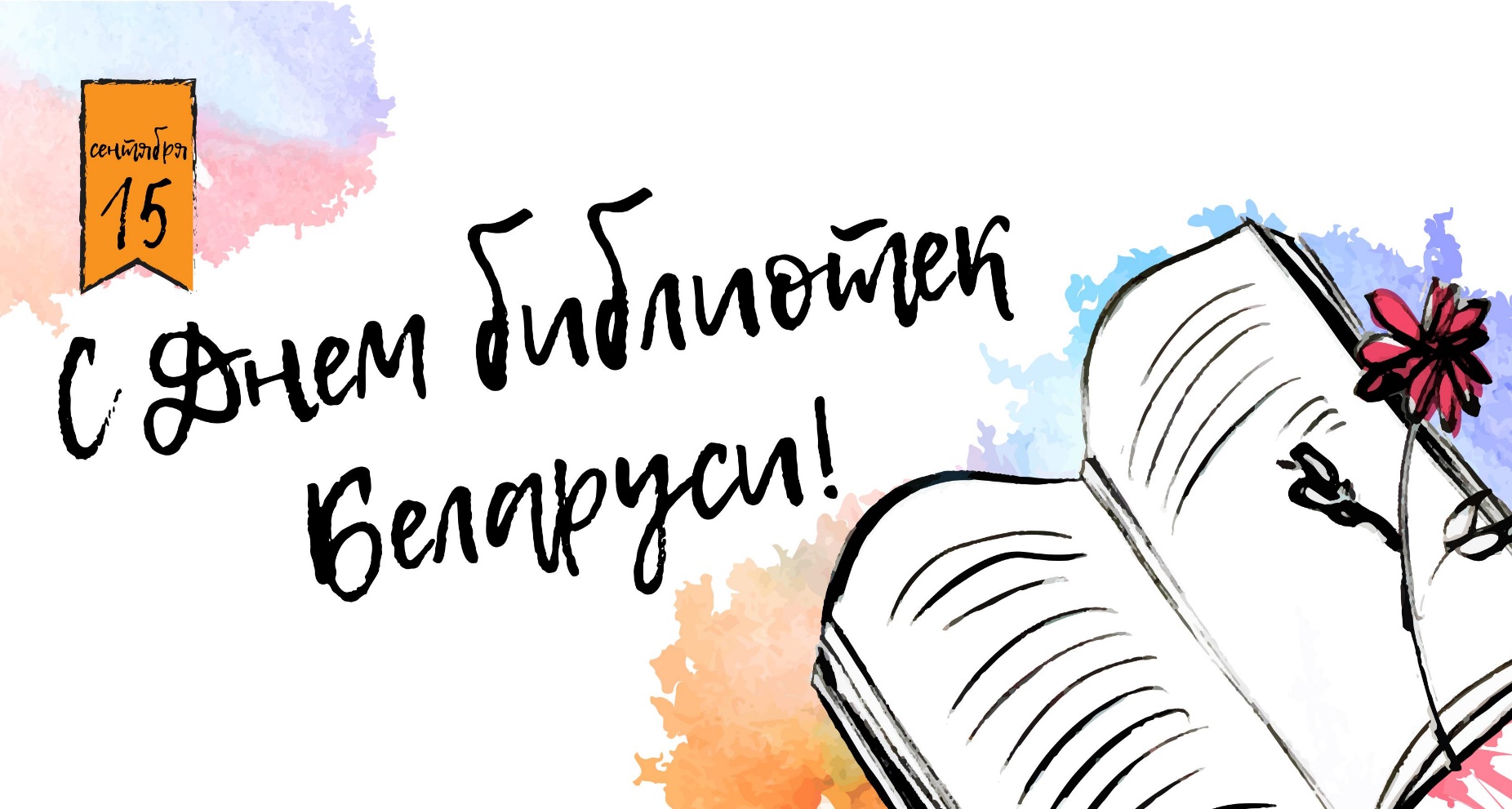 День библиотек — это профессиональный праздник для всех работников белорусских библиотек, а также важный день для всех любителей чтения.
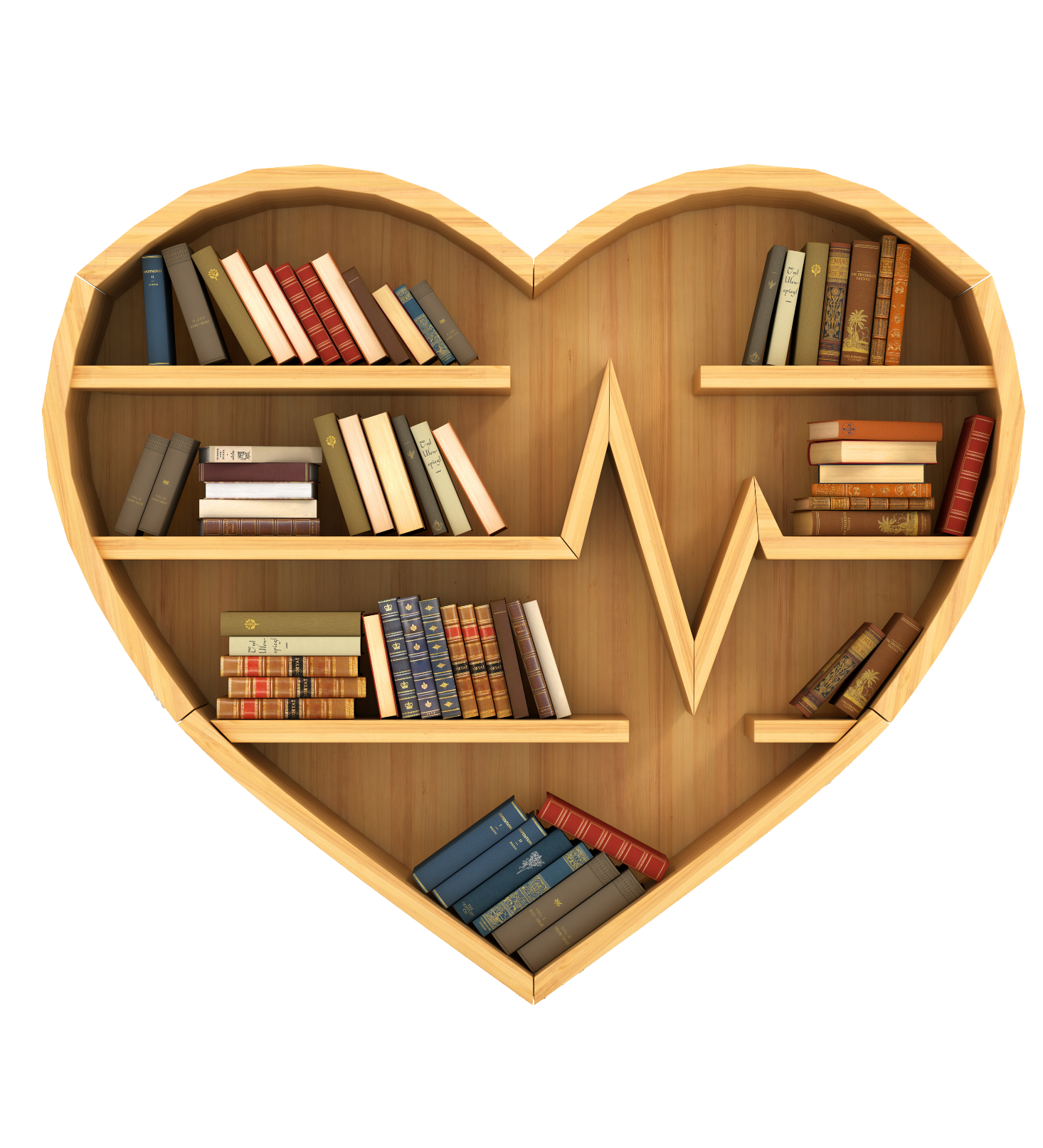 История праздника
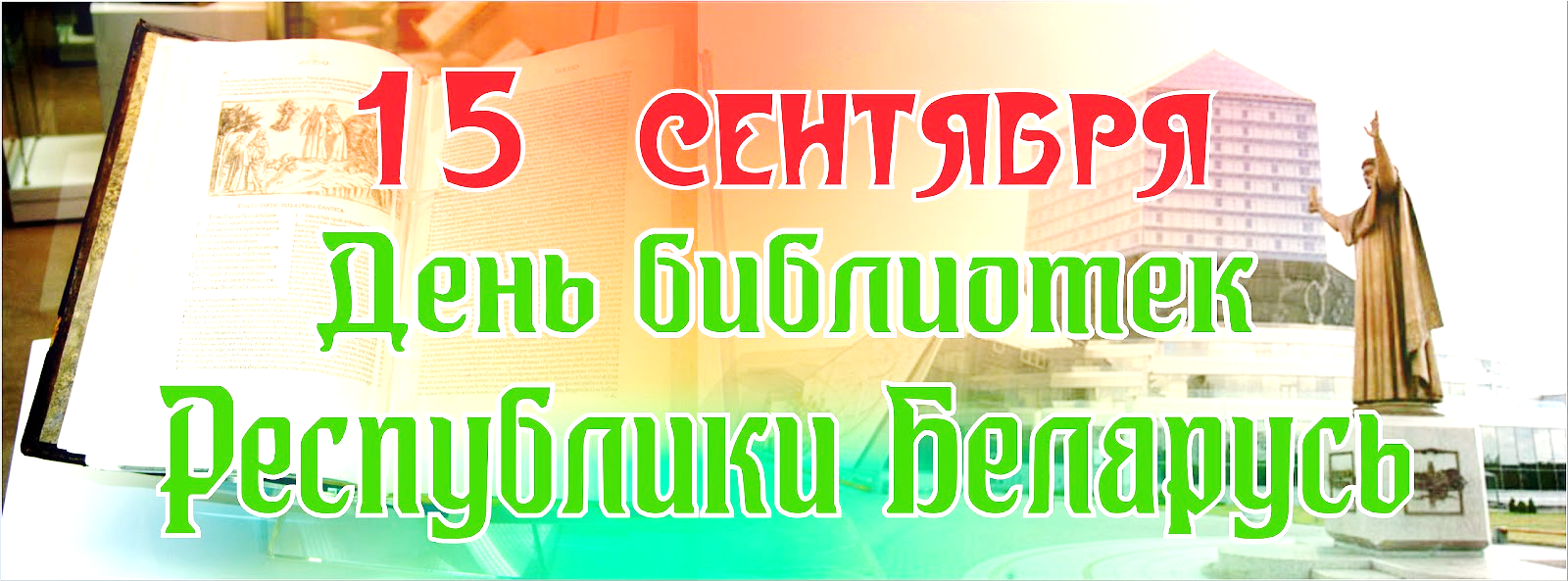 Событие учреждено главой белорусского государства в 2001 году. В качестве даты был выбран день основания главного книжного хранилища страны – Национальной библиотеки (1922 год), которая в то время носила название им. В.И. Ленина.
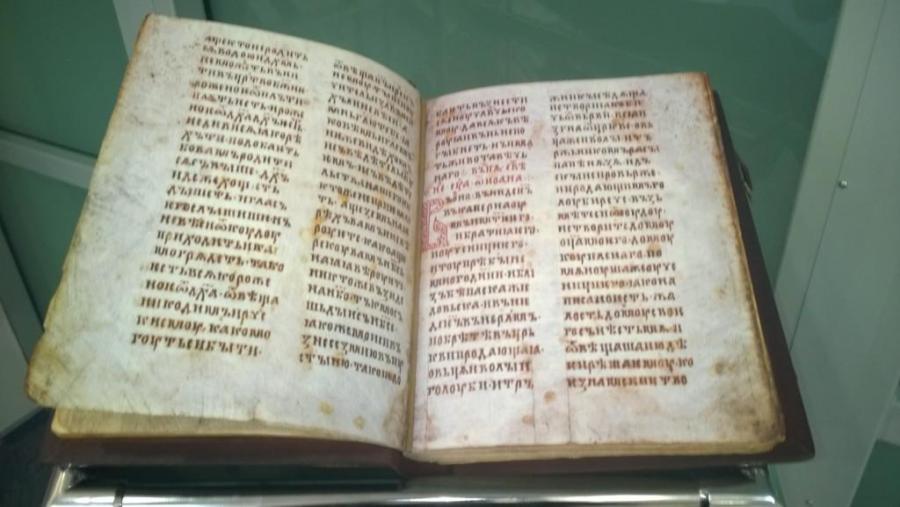 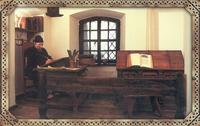 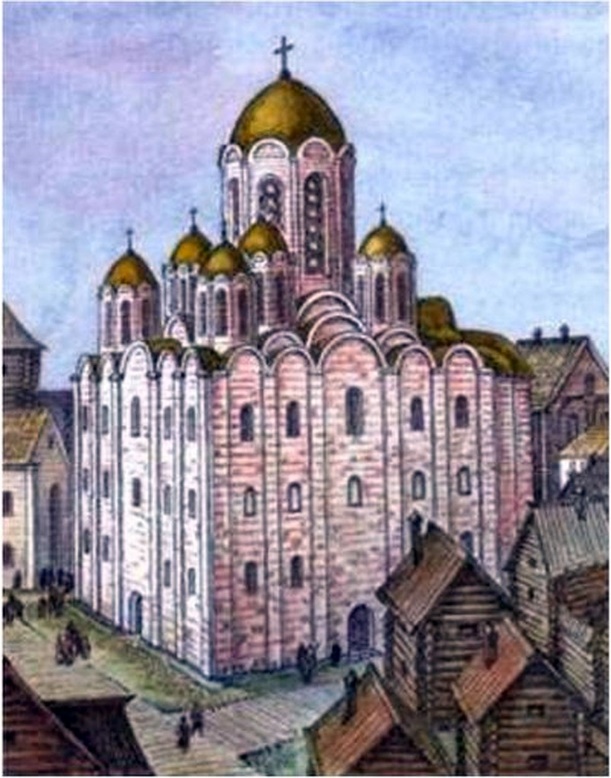 Сама история возникновения библиотек на территории современной Беларуси началась еще в XI веке. Первыми хранителями книг были монахи и церковнослужители. Наиболее древней считается библиотека Полоцкого Софийского собора.
В 1830 году жители Гродно смогли стать первыми посетителями публичной библиотеки, а крупнейшие книгохранилища находились в Слуцке, Минске и Могилеве.
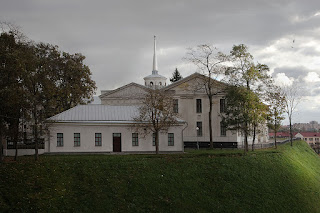 Гродненская областная научная библиотека
Национальная минская библиотека входила в лучшую 30-ку книгохранилищ мира по ценности и количеству имеющихся в наличии книжных экземпляров.
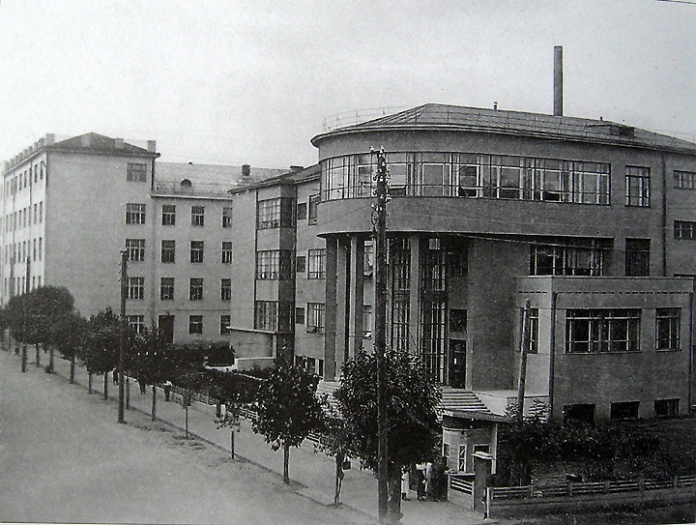 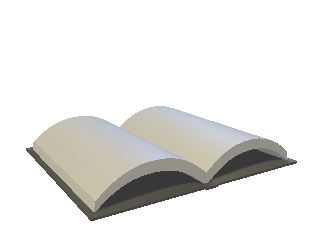 Строительство здания современной Национальной библиотеки началось в ноябре 2002 г., а уже через шесть лет объект был введен в эксплуатацию. Сегодня это не просто обычное книгохранилище, а одна из главных достопримечательностей столицы и республики.
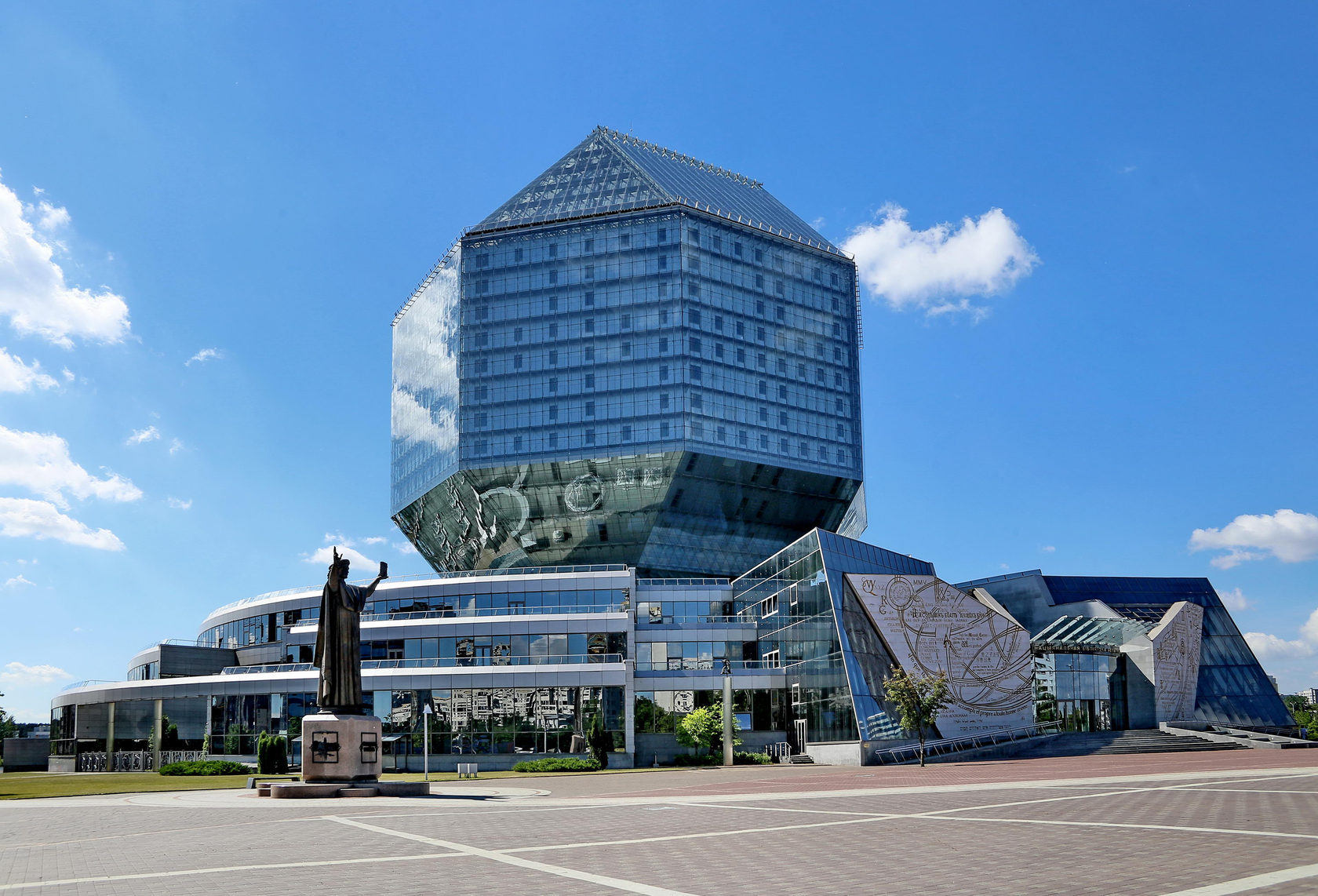 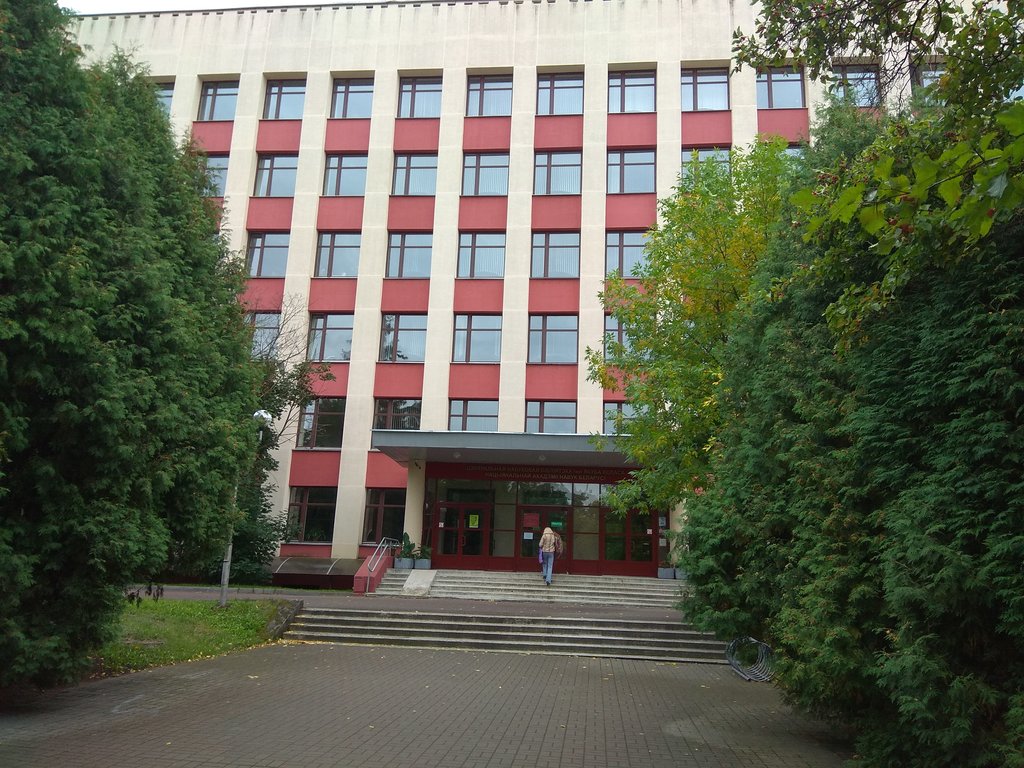 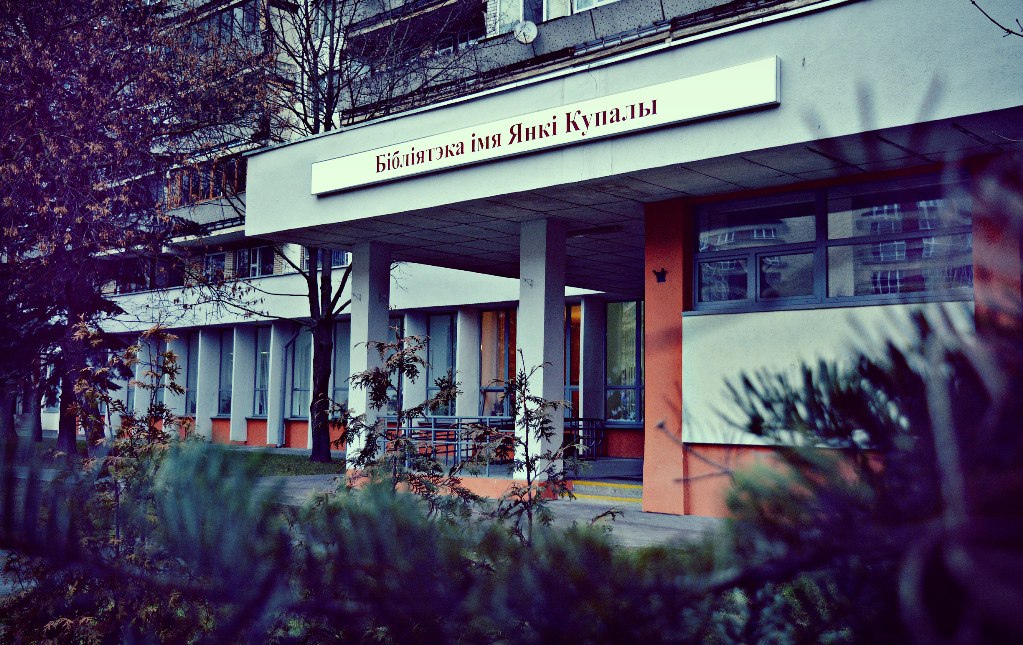 Подсчитано, что около половины населения Беларуси пользуется библиотеками. Одна библиотека в Беларуси насчитывает 2,4 тысячи человек, что почти соответствует стандартам ЮНЕСКО.
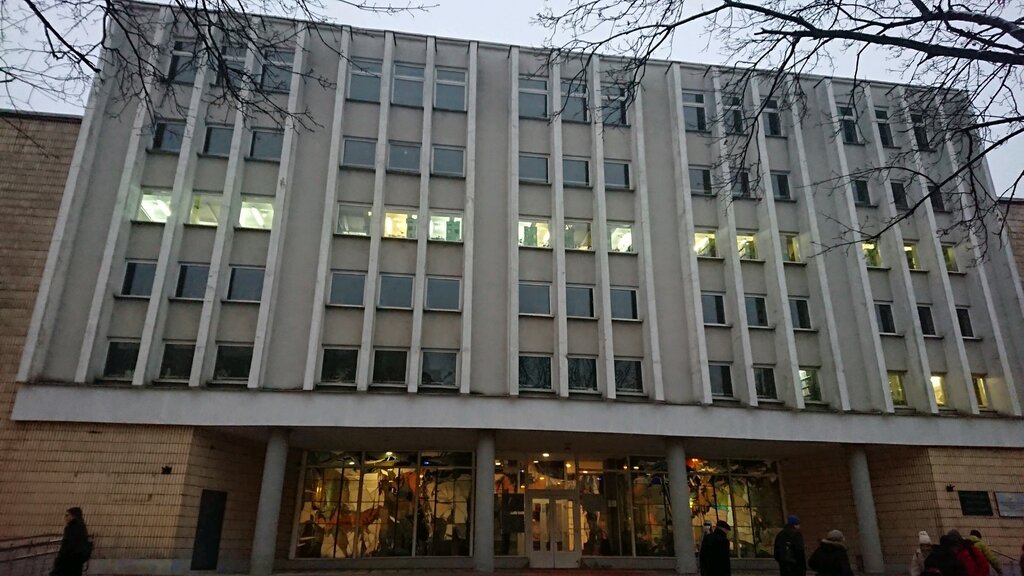 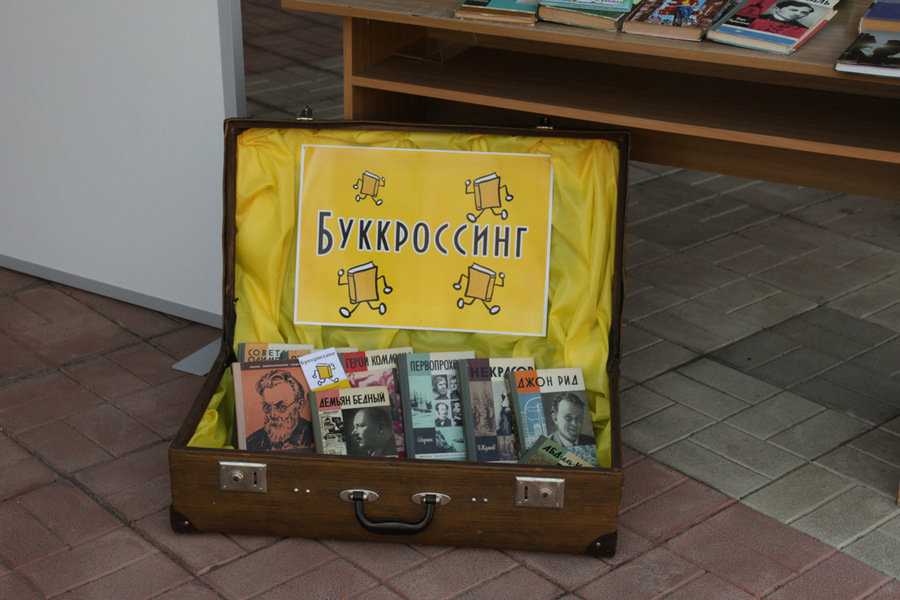 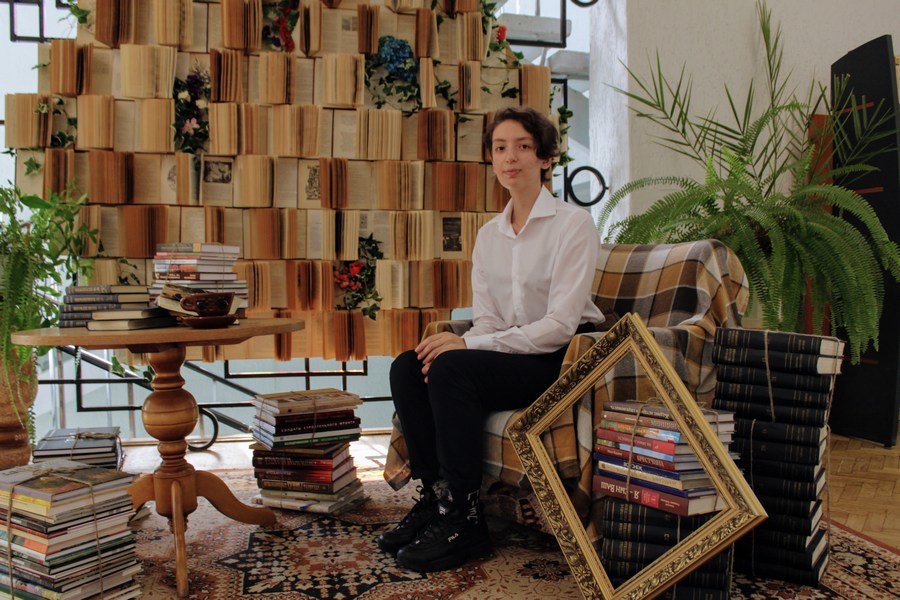 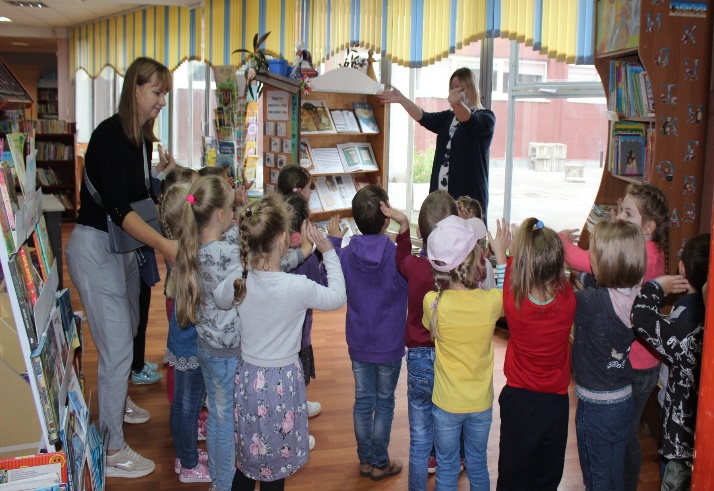 Традиционно в День библиотек проводятся различные мероприятия. Они направлены на повышение статуса и престижа библиотек, культурных и образовательных центров.
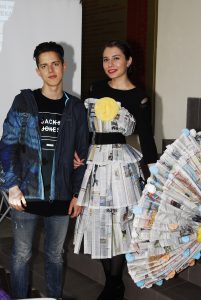 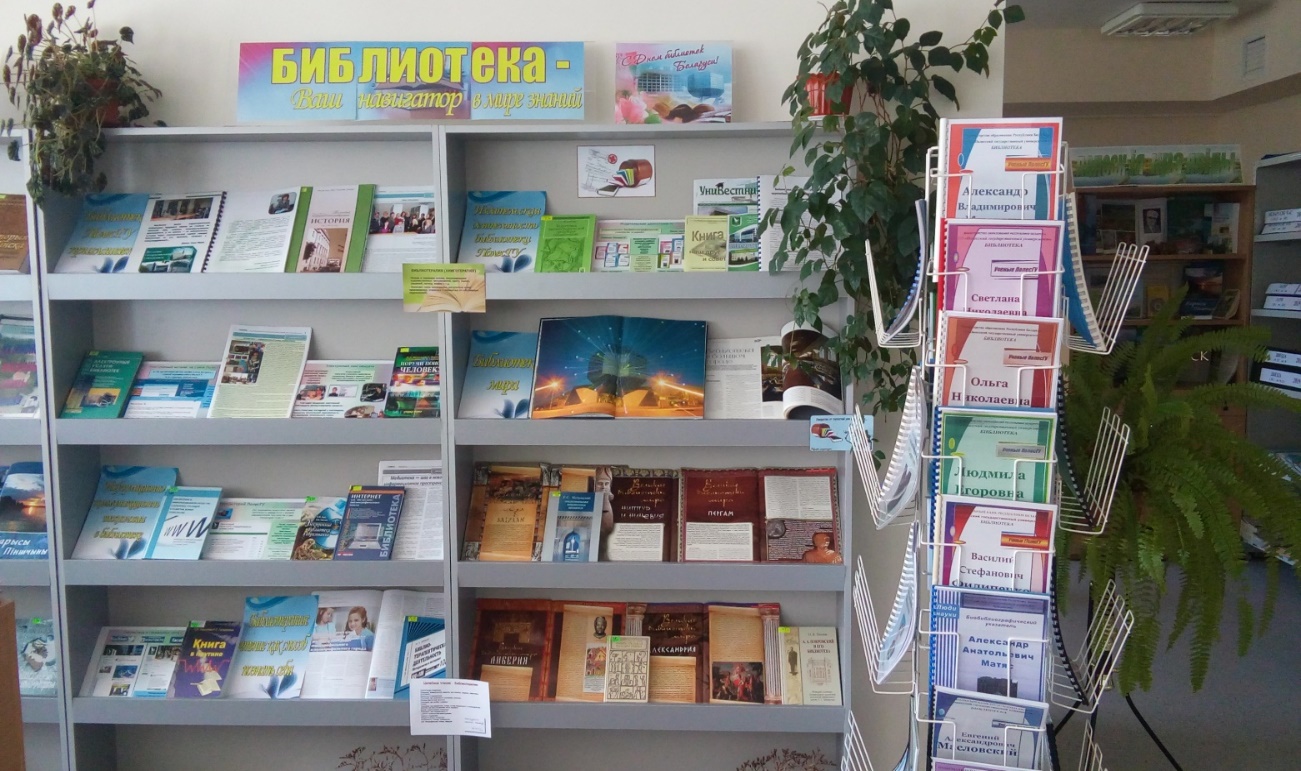 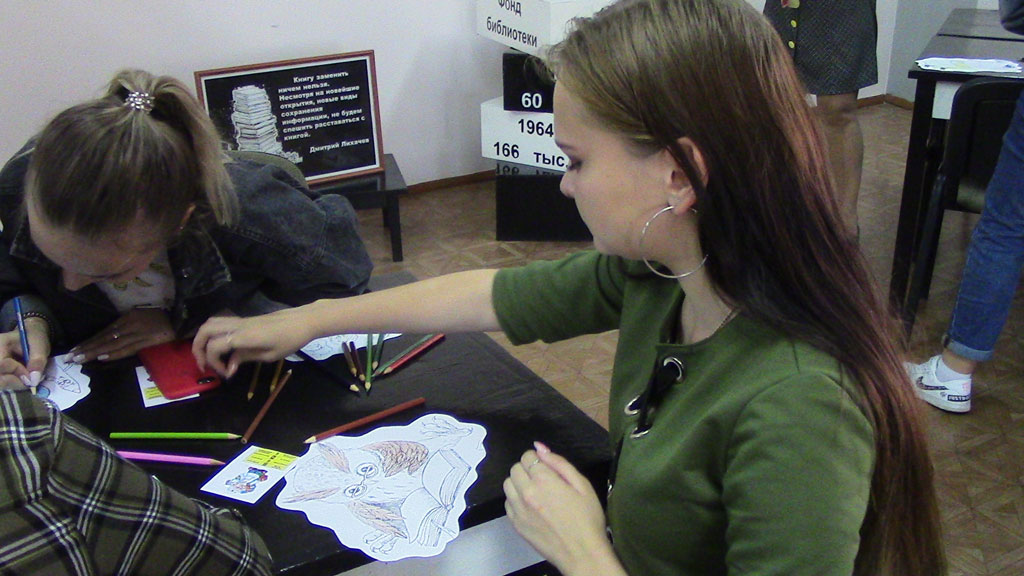 Это могут быть торжественные встречи библиотекарей, выставки, круглые столы, презентации различных публикаций и т. д.
Библиотека Белорусской Государственной Академии Авиации как и остальные библиотеки страны отмечает свой  профессиональный праздник.
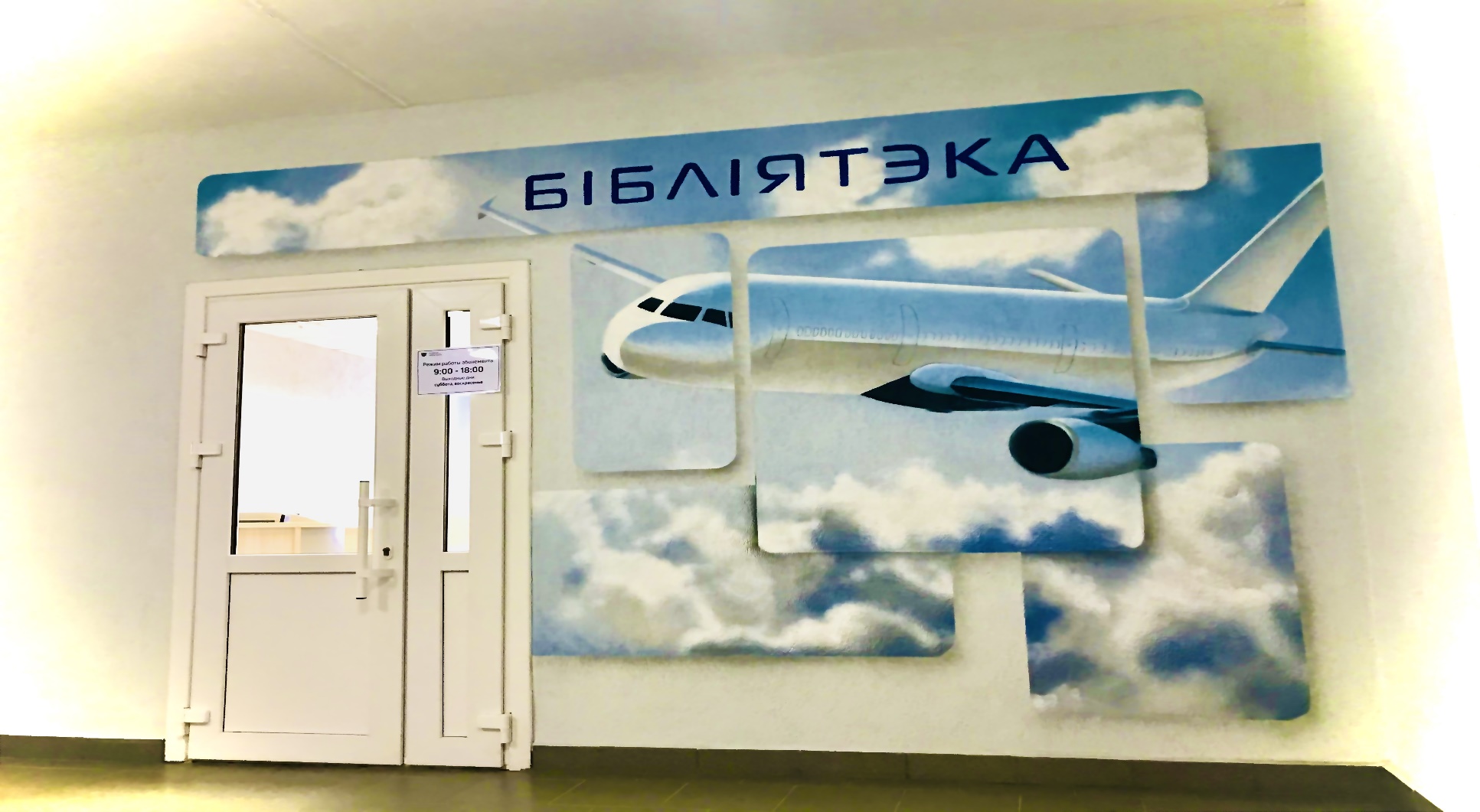 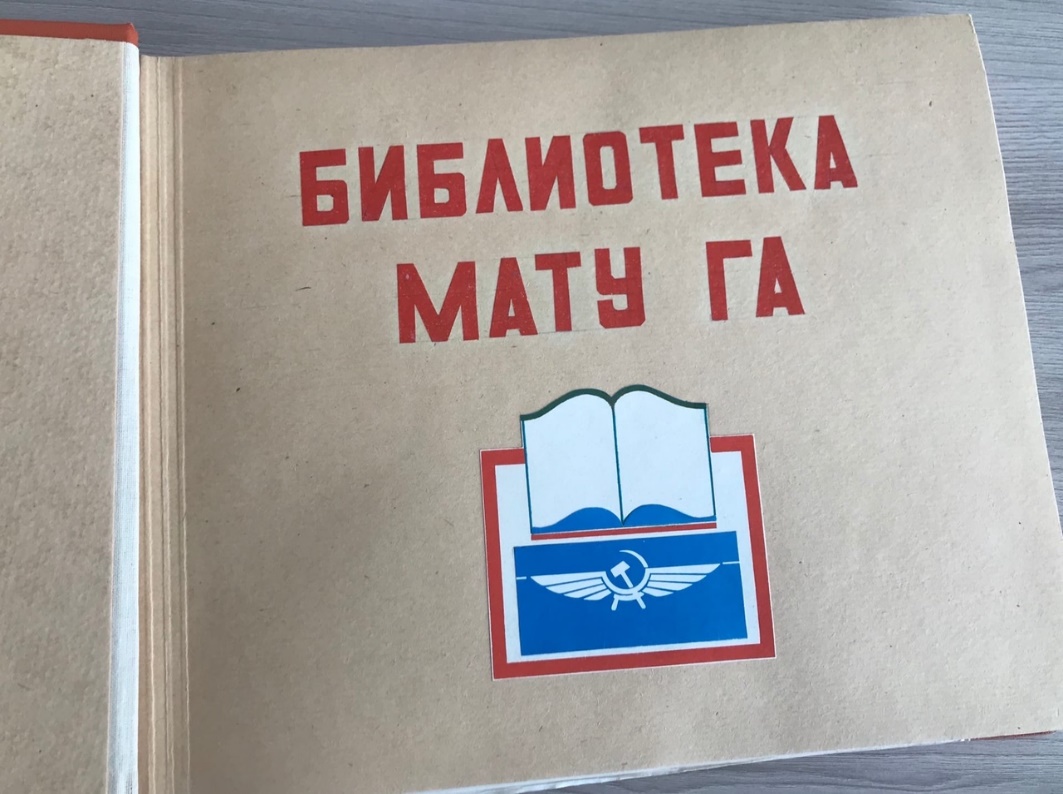 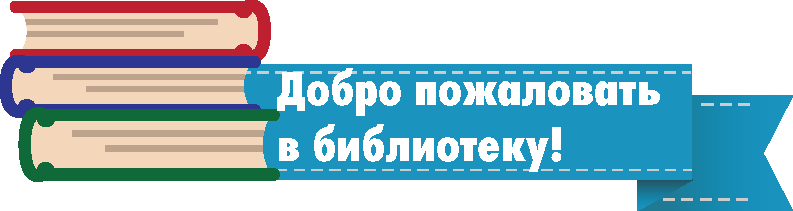 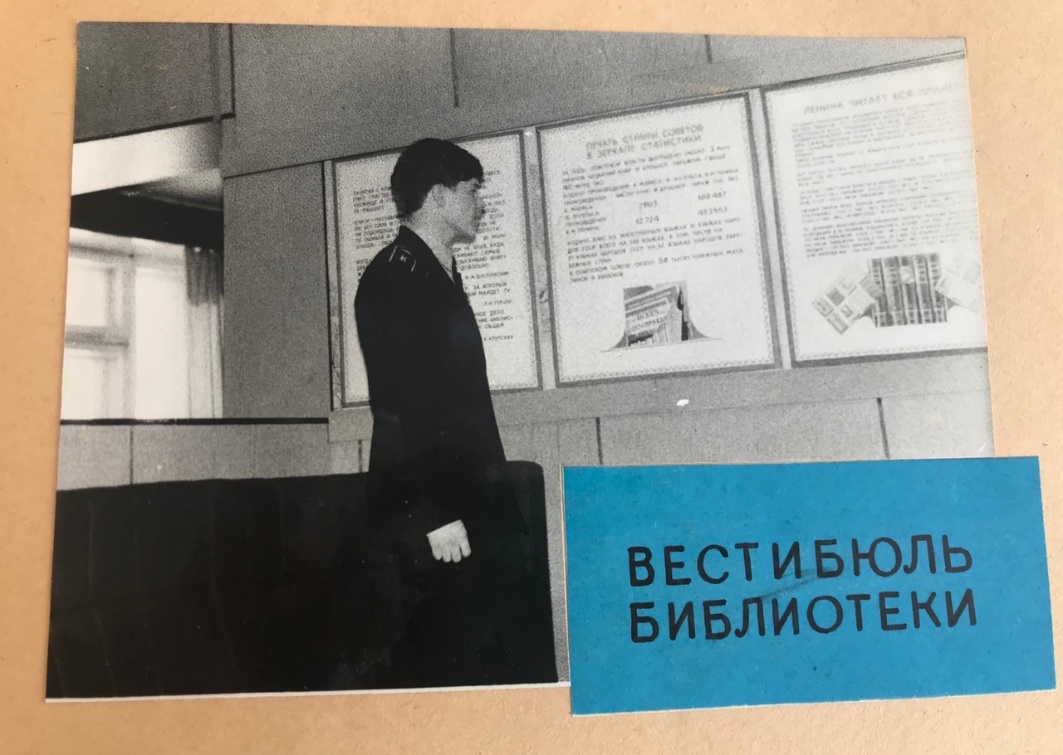 Свои двери библиотека открыла в далеком 1974 году
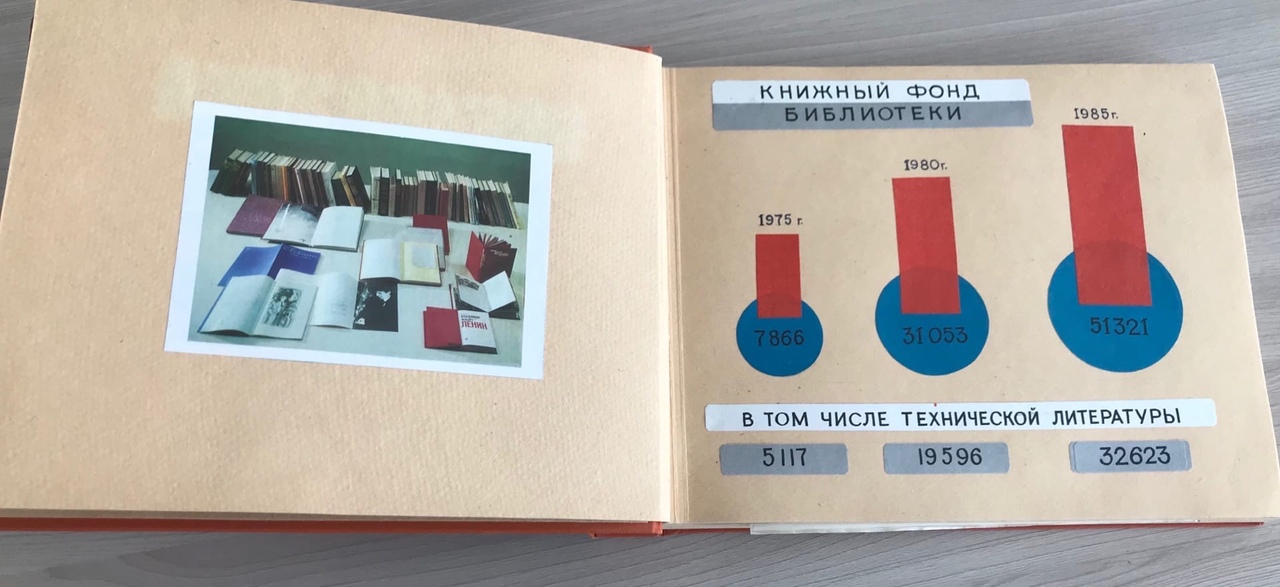 Отправиться в виртуальное путешествие в прошлое библиотеки поможет нам фотоархив
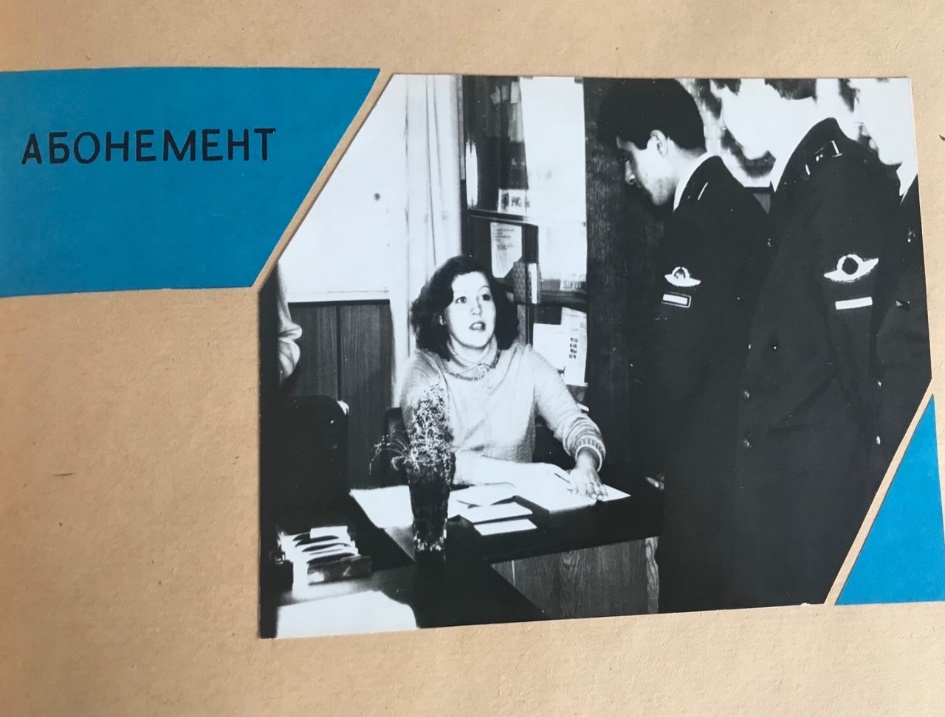 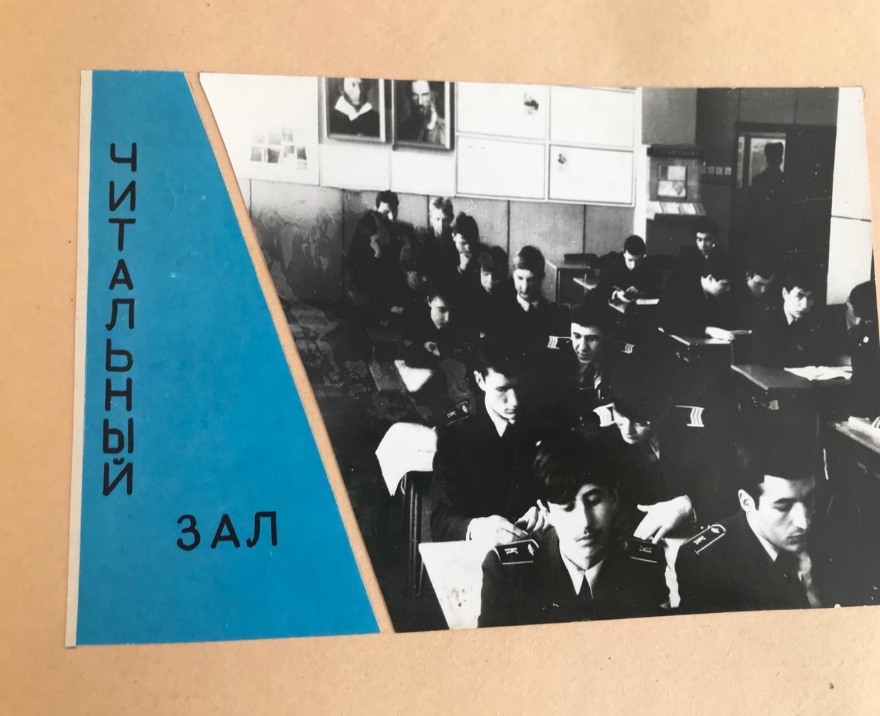 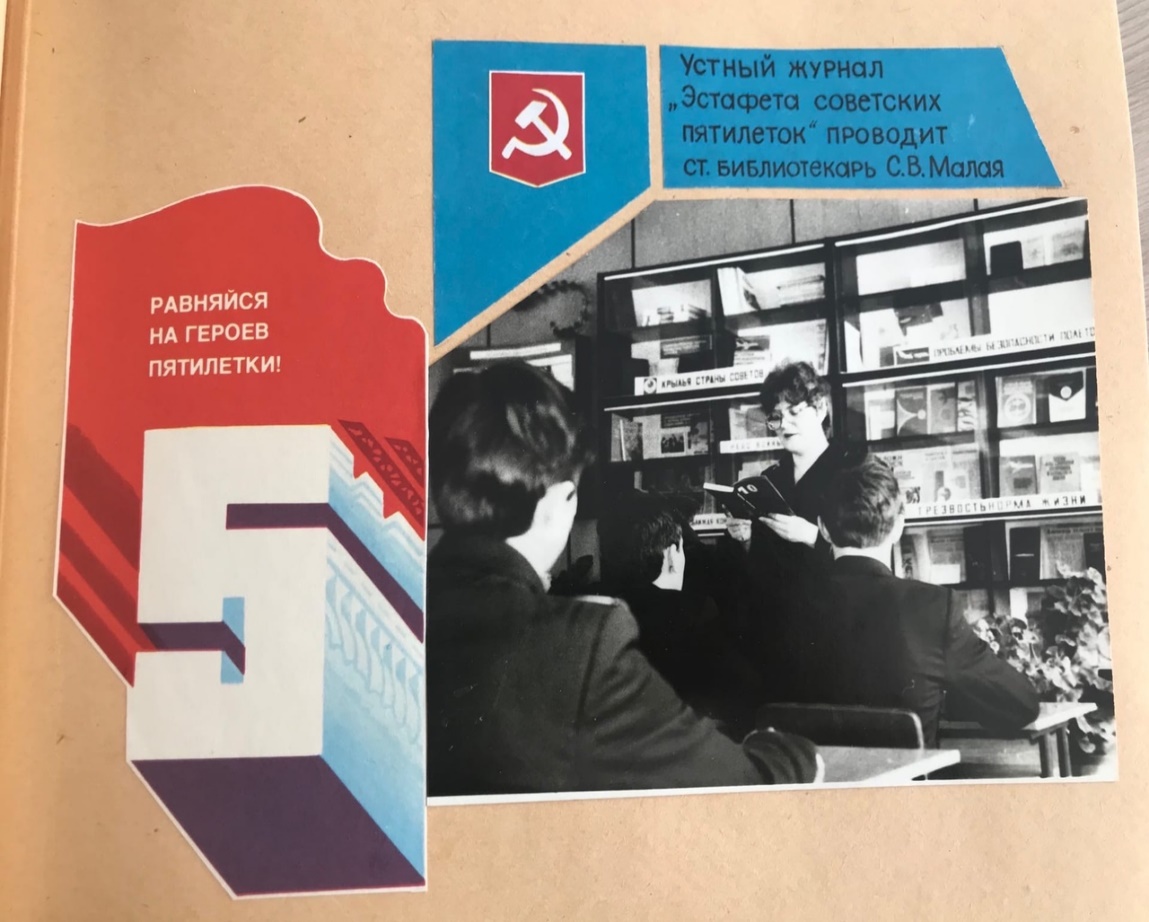 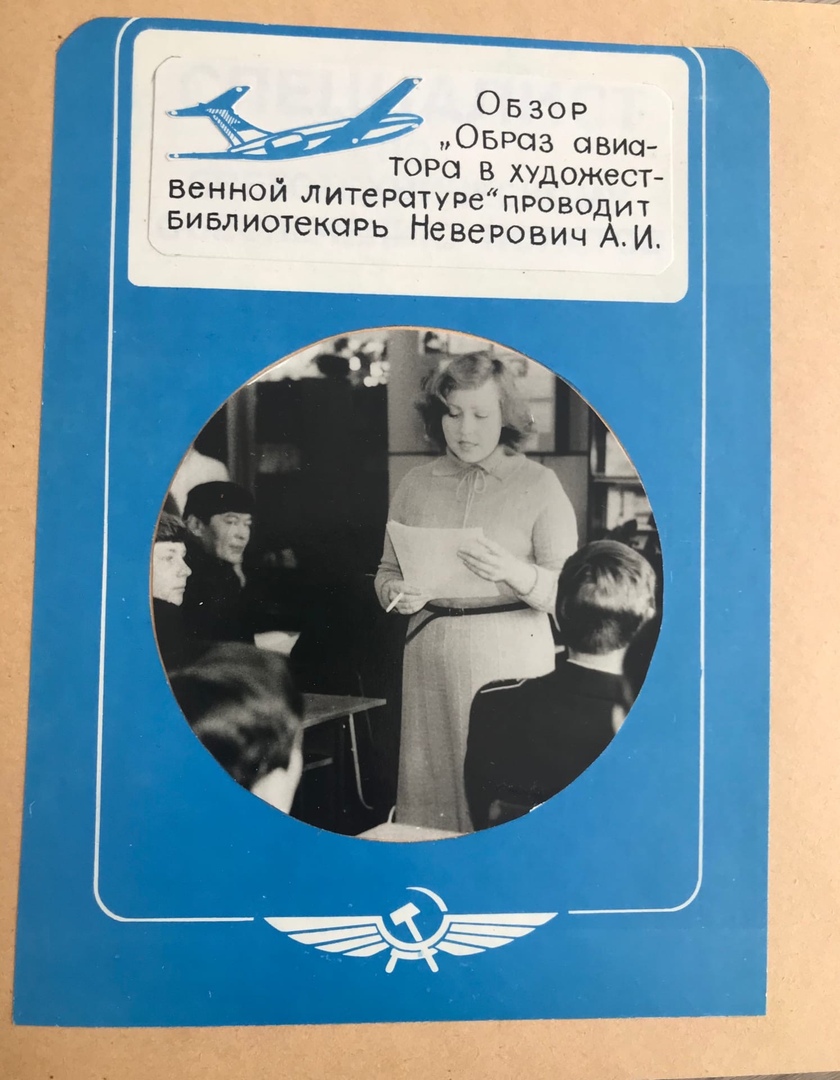 Посредством фотодокументов мы имеем возможность окунуться в ту атмосферу, в тот исторический промежуток времени, когда был сделан снимок
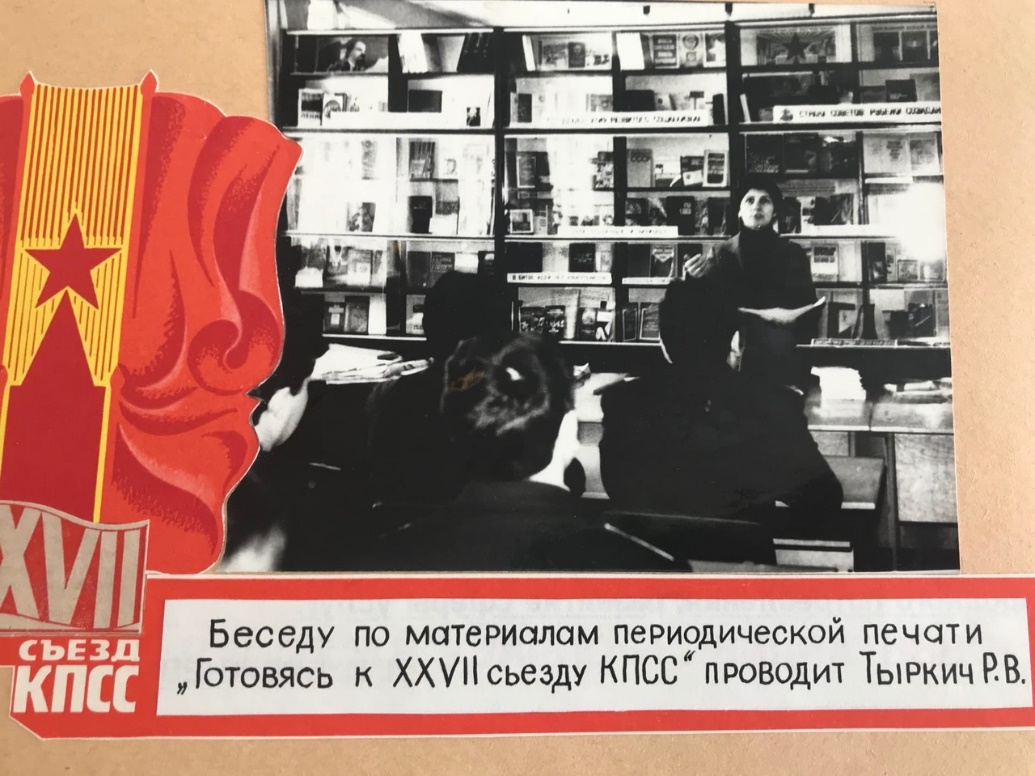 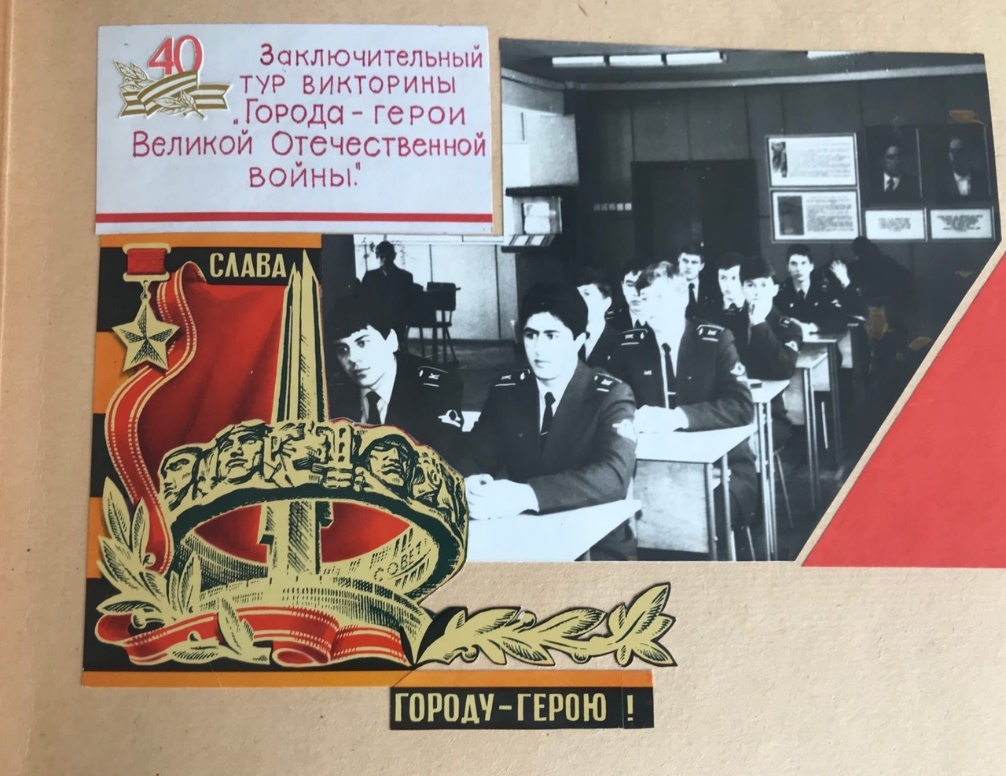 Собранные здесь фотодокументы и материалы иллюстрируют важные образовательные процессы на базе библиотеки, гражданско-патриотические акции, успехи курсантов в учебе, исследованиях и интеллектуальных соревнованиях, интересы молодежи в свободное время.
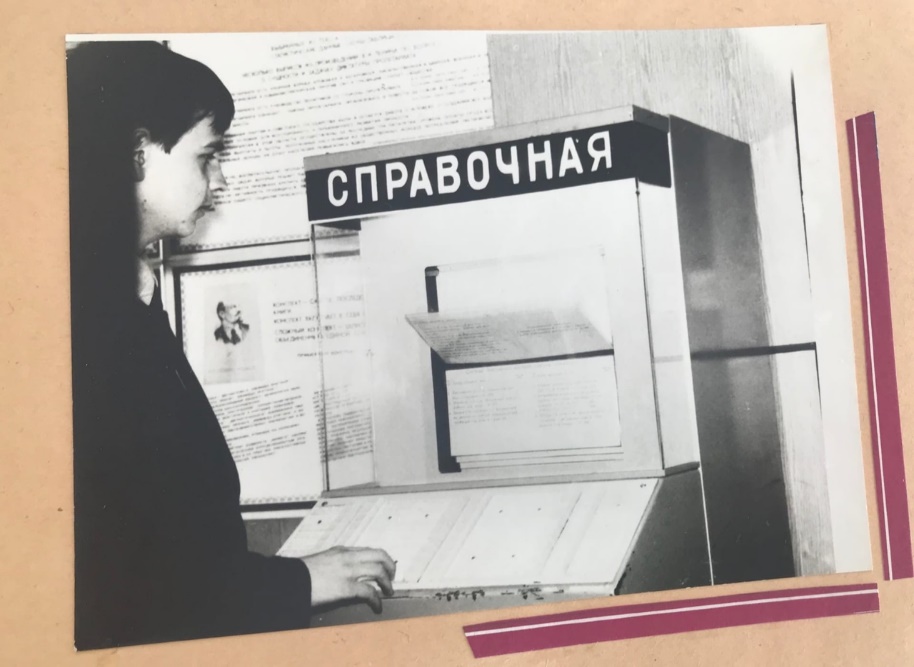 Фотографии являются исторической ценностью как для библиотеки, так и для академии
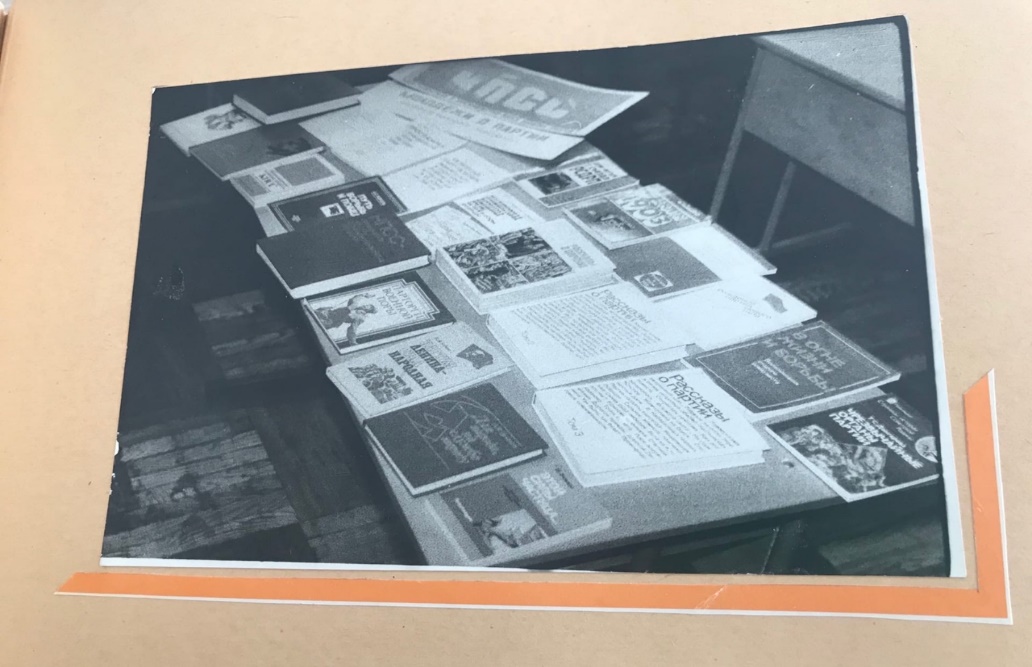 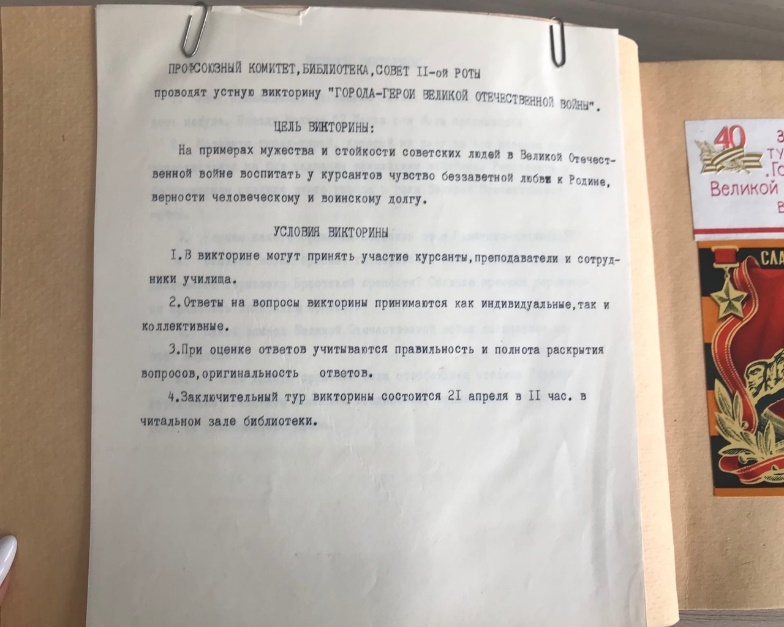 В 2020 году библиотека была полностью обновлена.
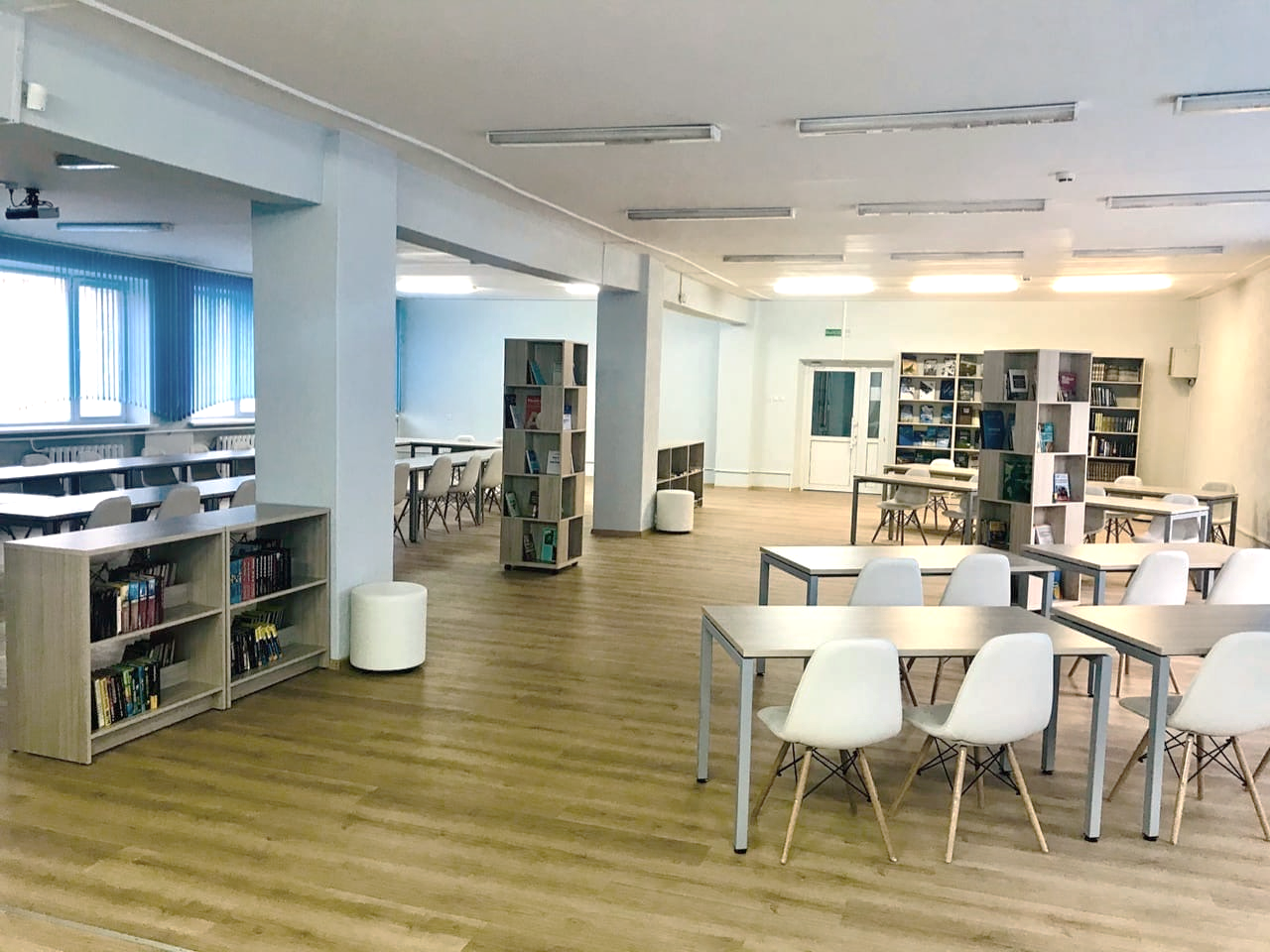 На сегодняшний день библиотека Белорусской Государственной Академии Авиации - это универсальные книжные коллекции, свободный доступ к ресурсам Интернет, компетентный коллектив библиотеки и комфортные условия работы.
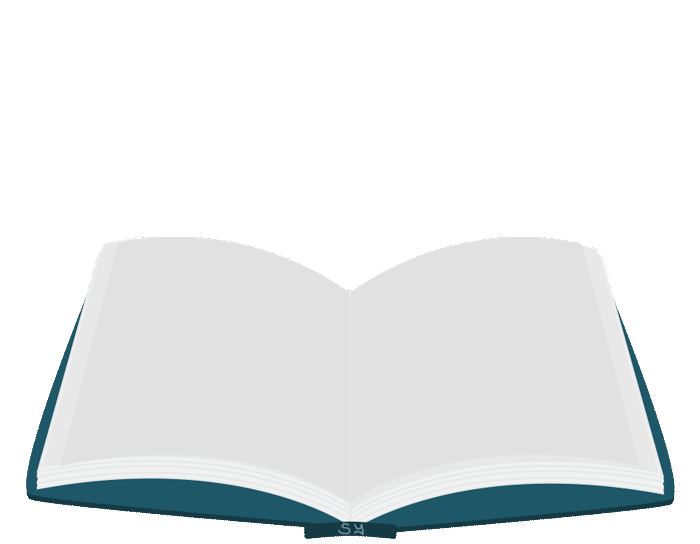 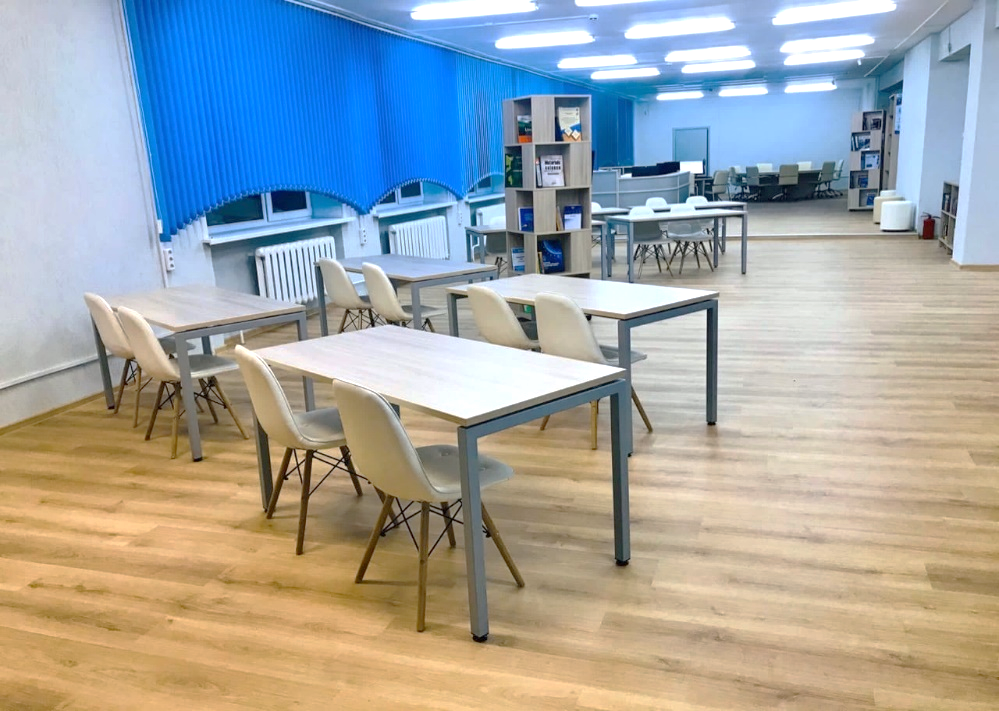 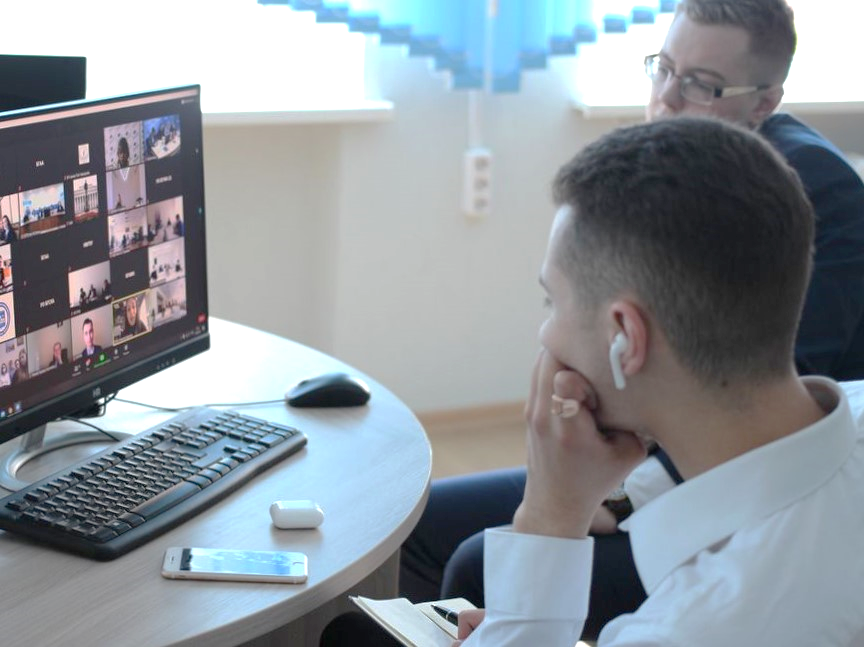 Наличие читальных залов, в том числе для научной работы, количество рабочих мест. В библиотеке 3 пункта обслуживания (абонемент, общий читальный зал, зал для научных работников), 6 книгохранилищ.
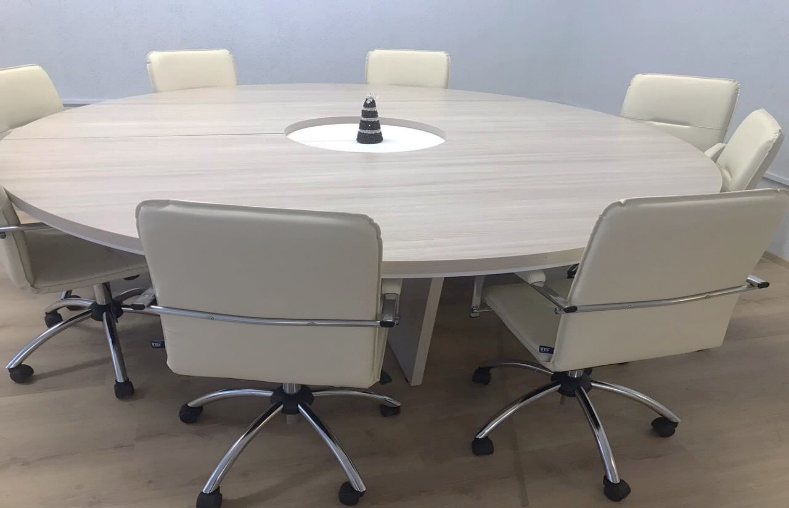 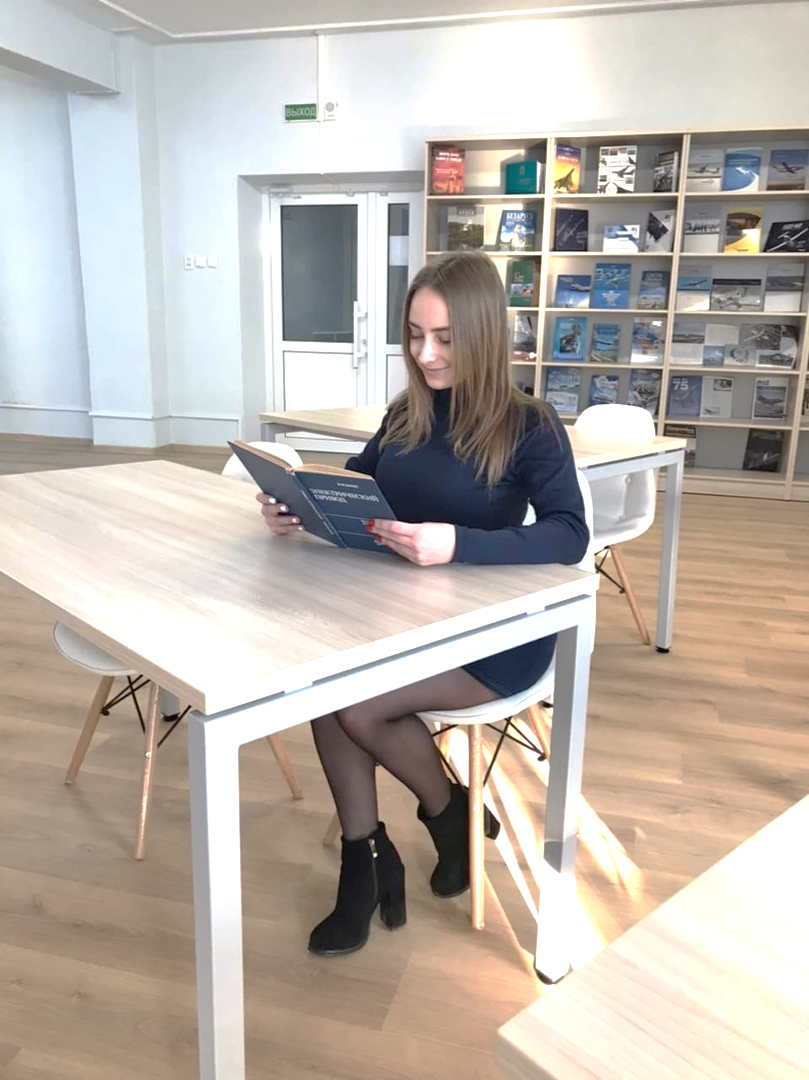 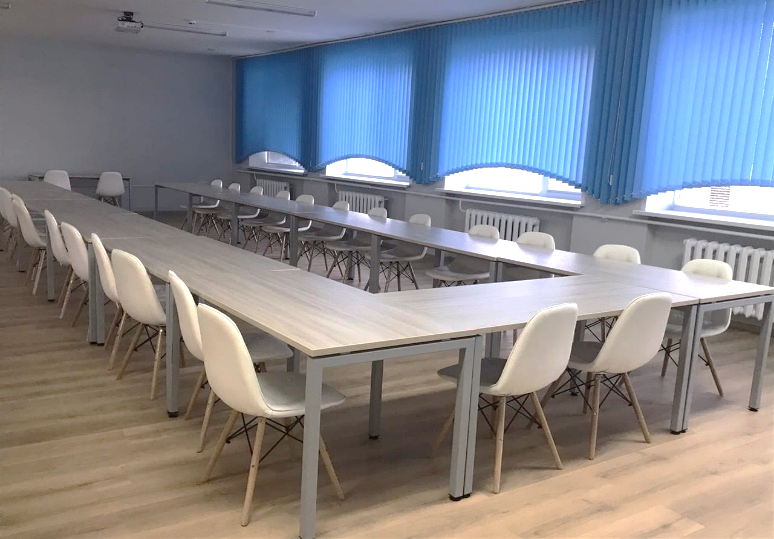 Библиотека комплектуется в соответствии с профилем БГАА. В основном это учебники, учебно-методическая и научно-техническая литература, нормативные документы, регламентирующие техническую эксплуатацию ВС.
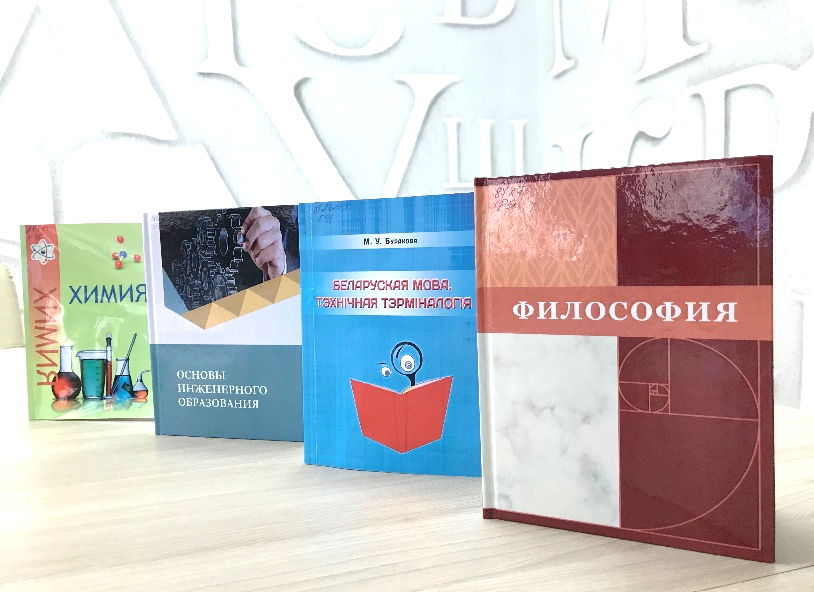 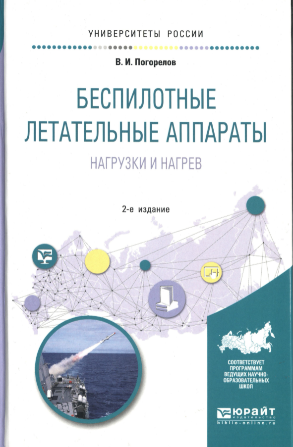 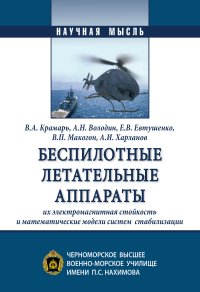 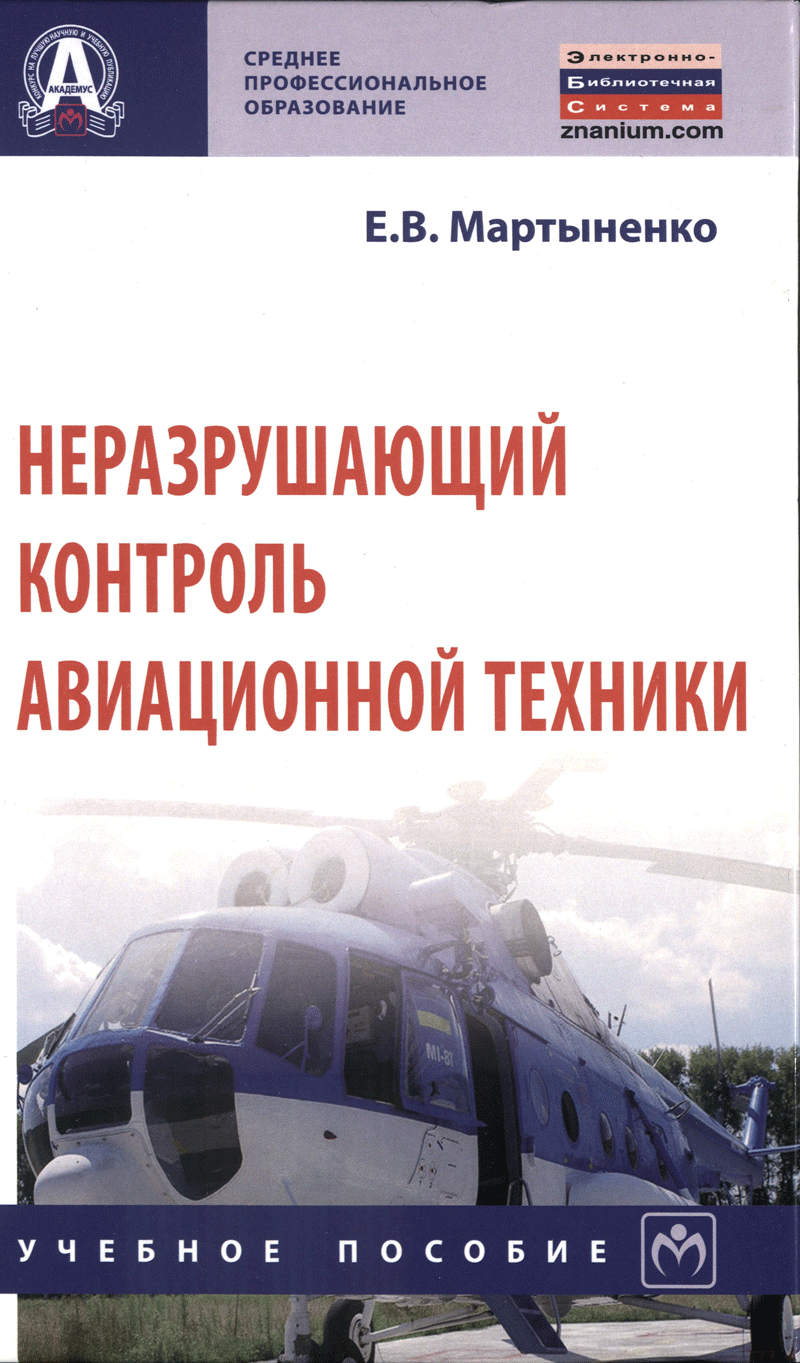 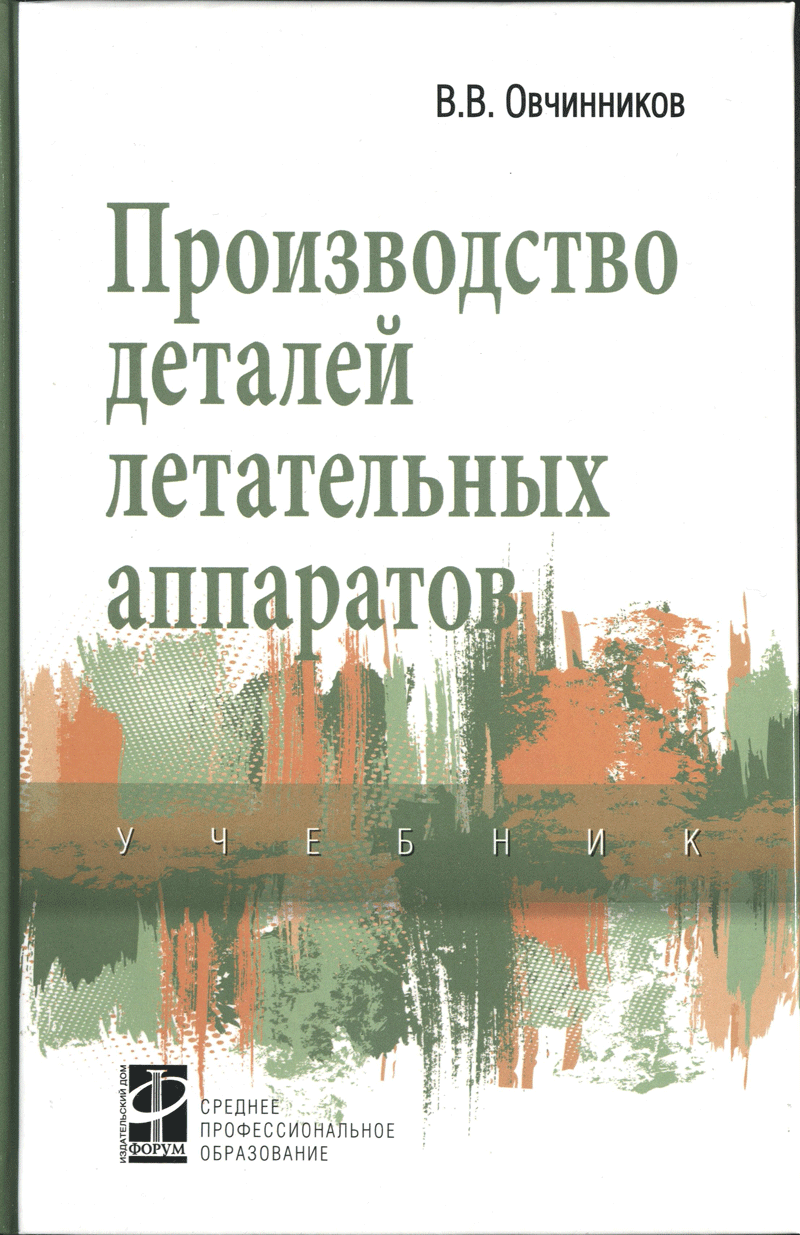 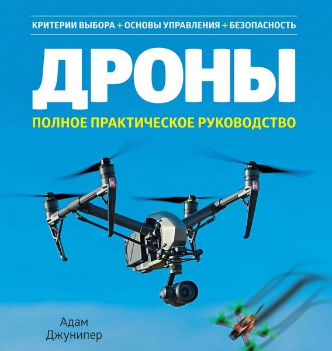 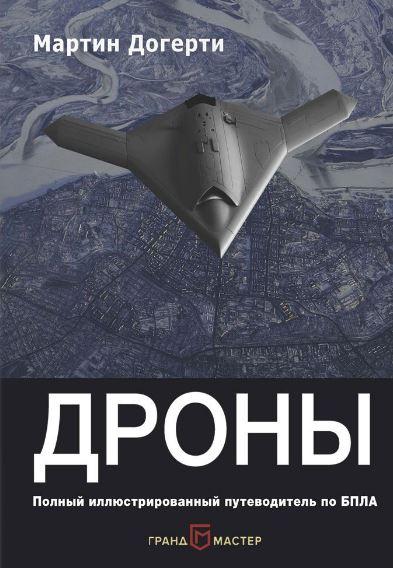 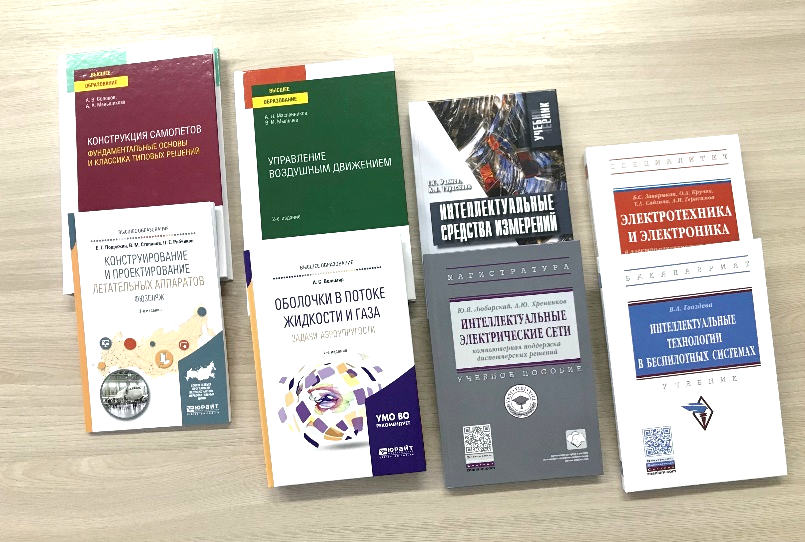 Ежедневно обслуживает около 100  пользователей и выдает около  90 экземпляров изданий.
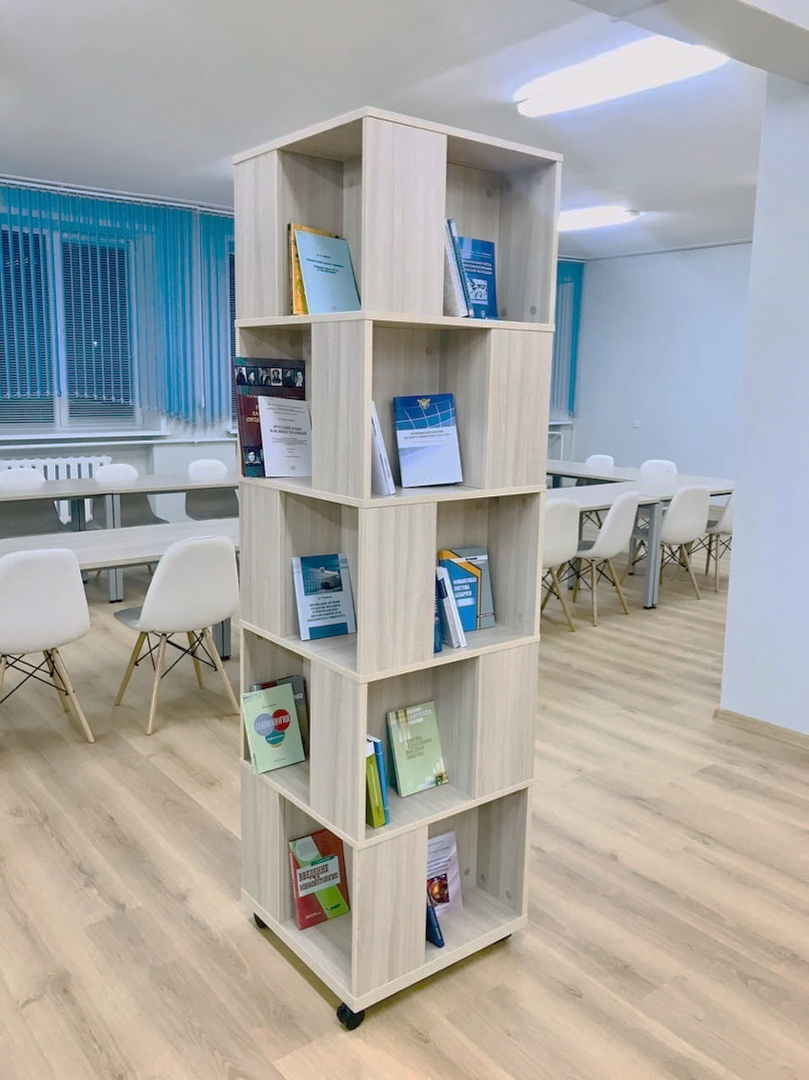 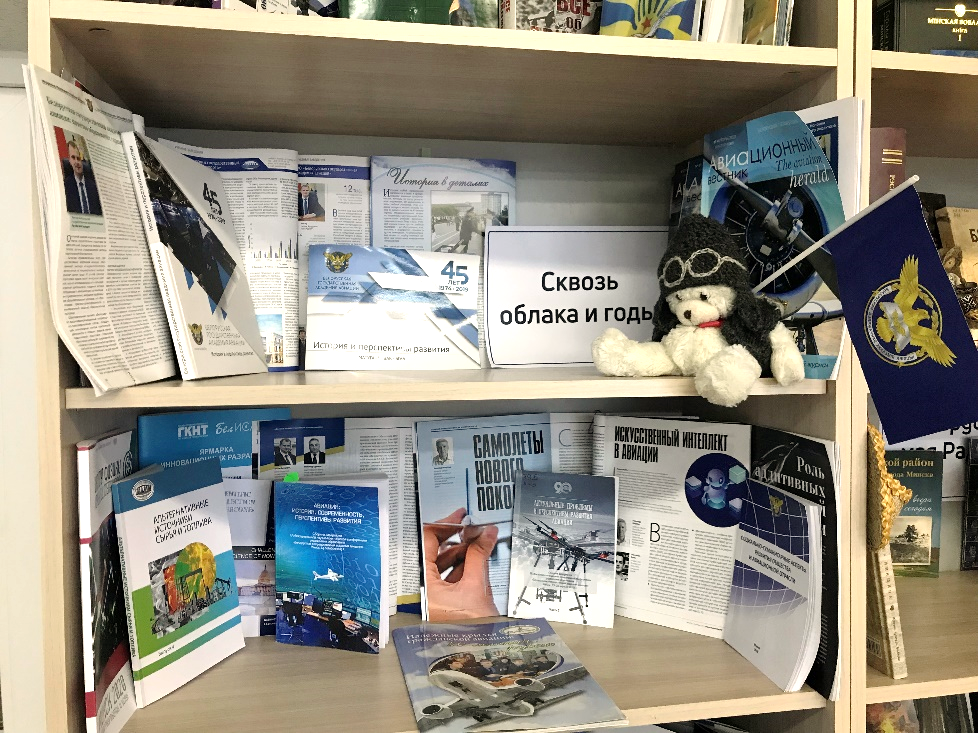 Свободный книгообменСегодня движение буккросинга получило огромную популярность по всему миру. Буккросинг в библиотеке БГАА - это настоящий «круговорот книг», демонстрирующий неистребимый интерес молодежи к чтению и к получению знаний посредством чтения.
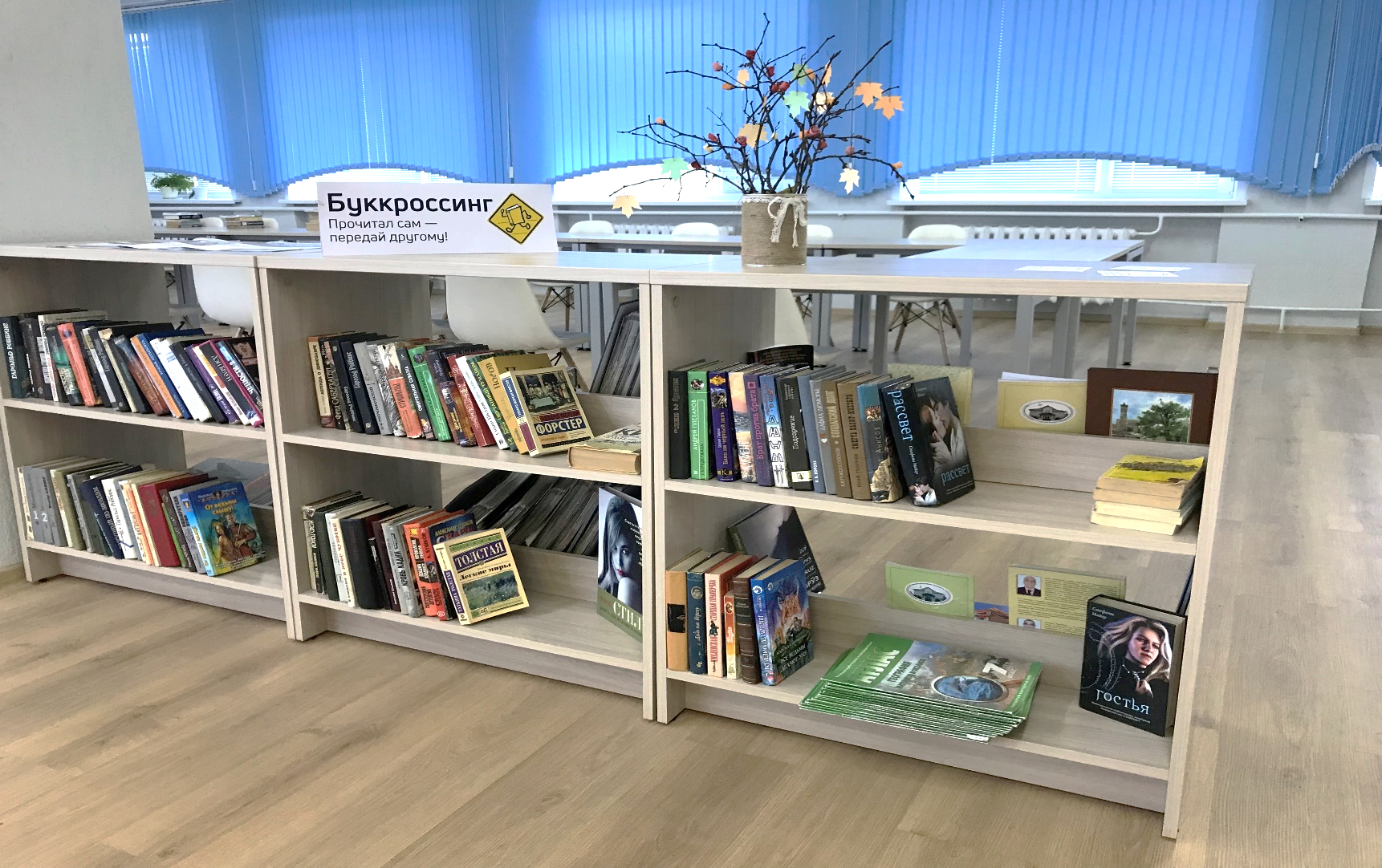 Библиотека видит свою миссию в следующем:
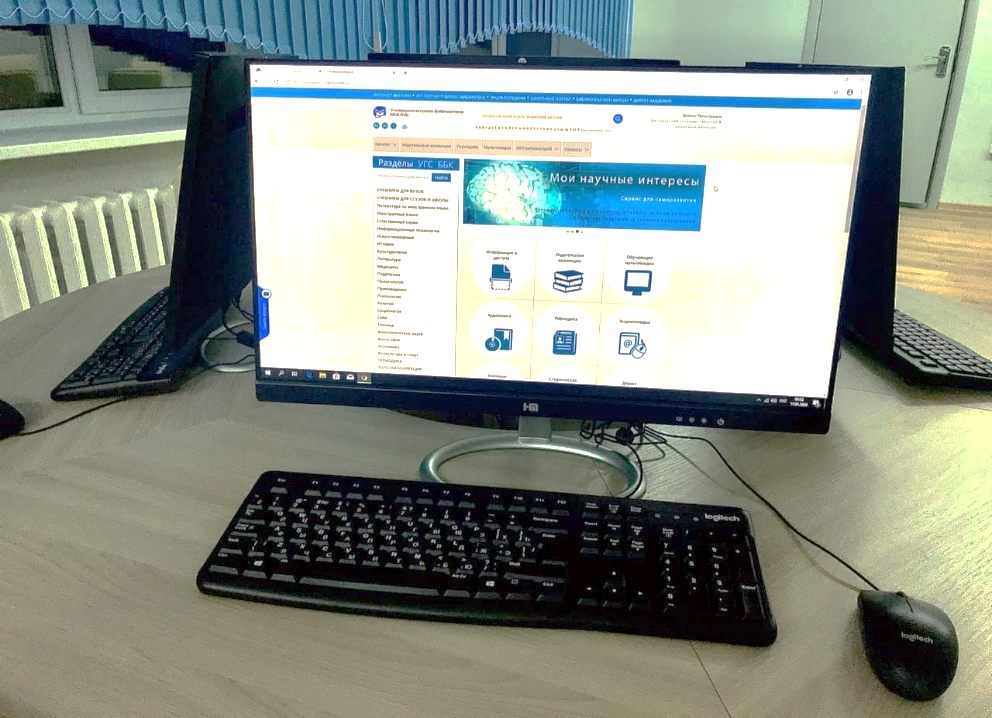 формирование, сохранение и использование универсального фонда документов
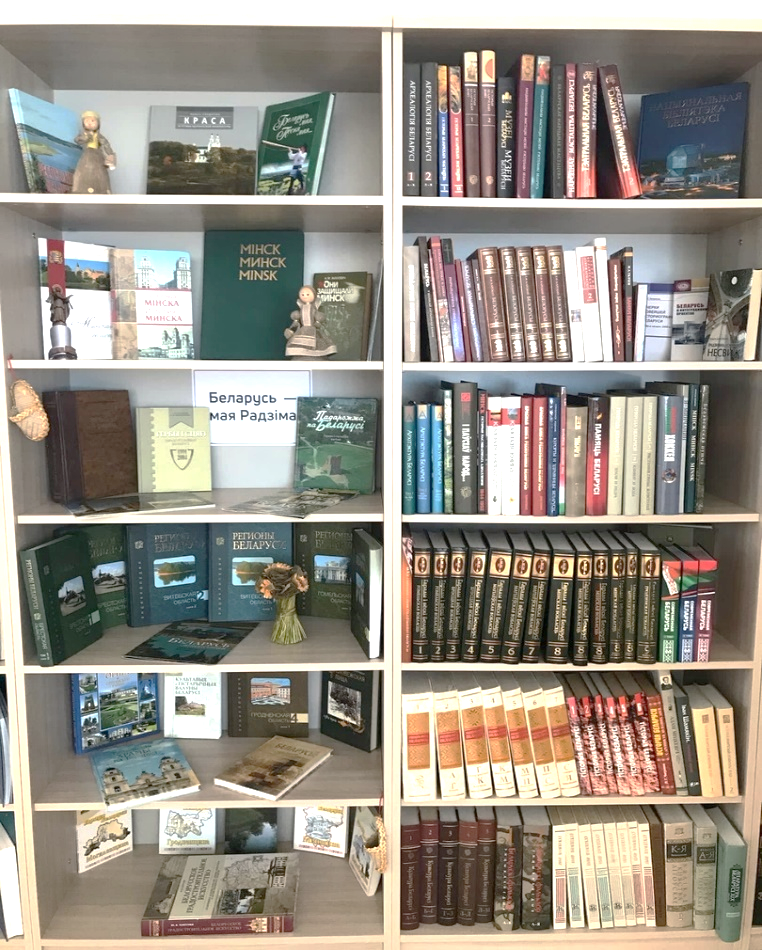 предоставление информационных ресурсов для БГАА
Основными задачами библиотеки являются:
интеграция в мировое информационное пространство.
понимание и удовлетворение информационных потребностей пользователя;
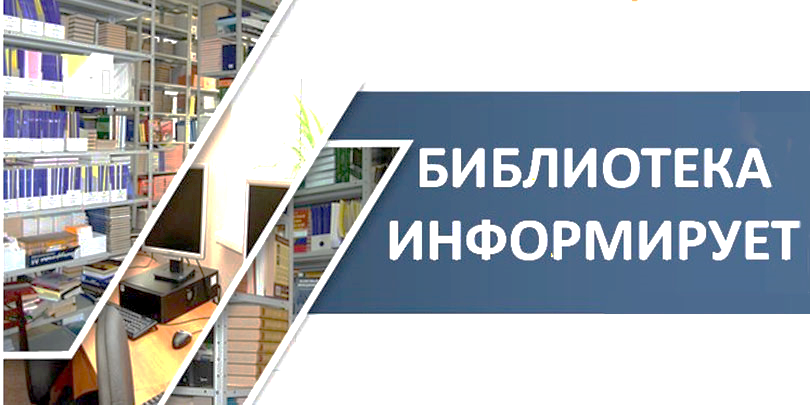 создание современной информационной инфраструктуры, обеспечивающей максимально быстрый доступ к отечественным и мировым информационным ресурсам;
Для выполнения поставленных задач Библиотека БГАА стремится:
соответствовать возрастающим информационным потребностям читателей
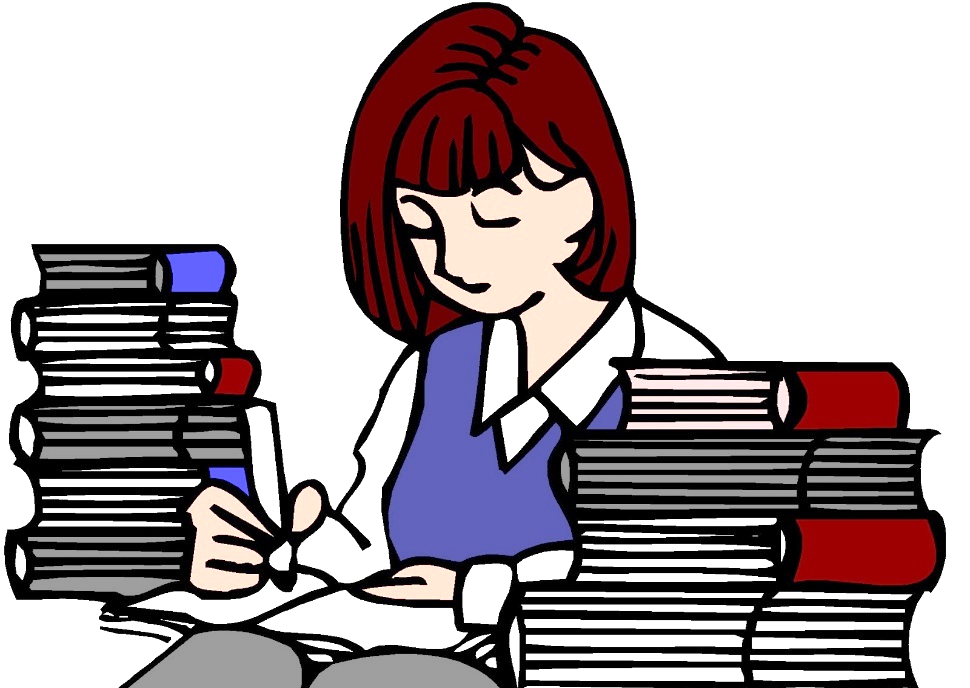 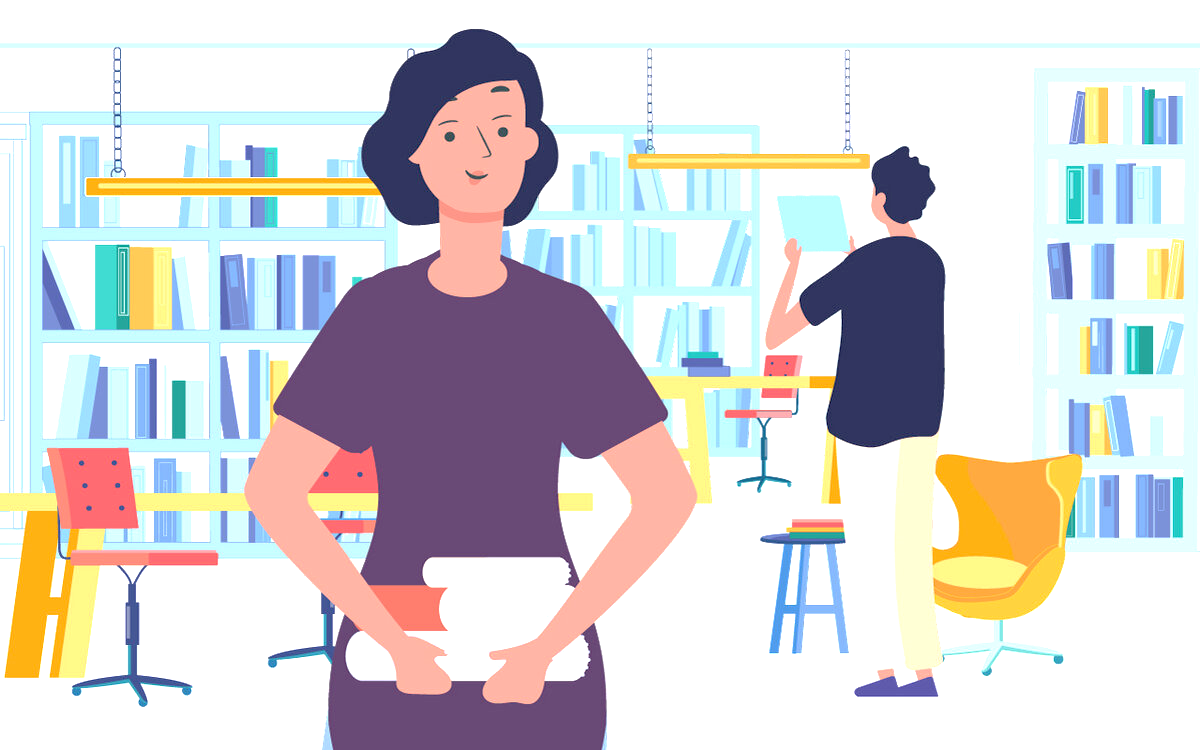 постоянно повышать профессионализм сотрудников
В библиотеке проводятся выставки и презентации, посвященные различным датам, тематике.
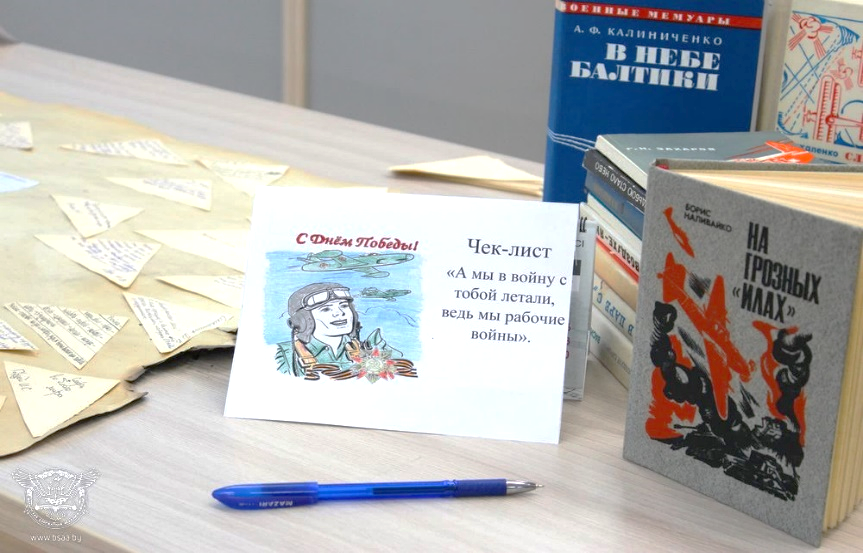 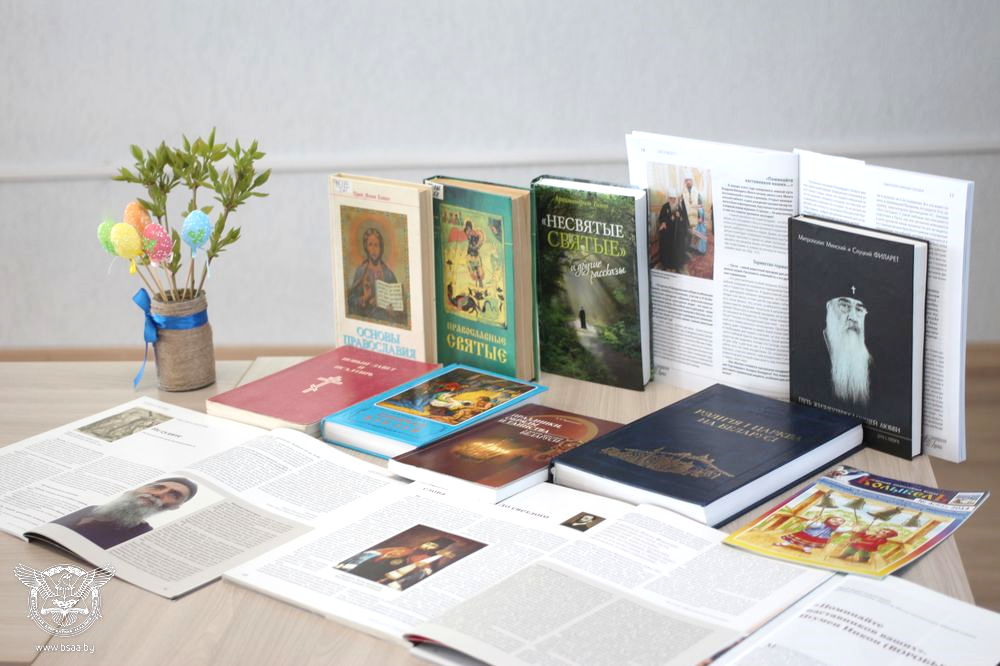 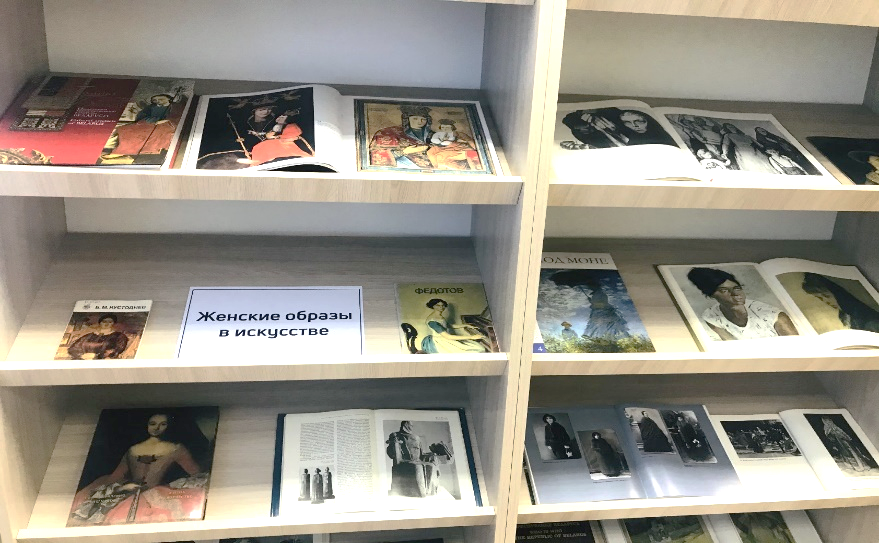 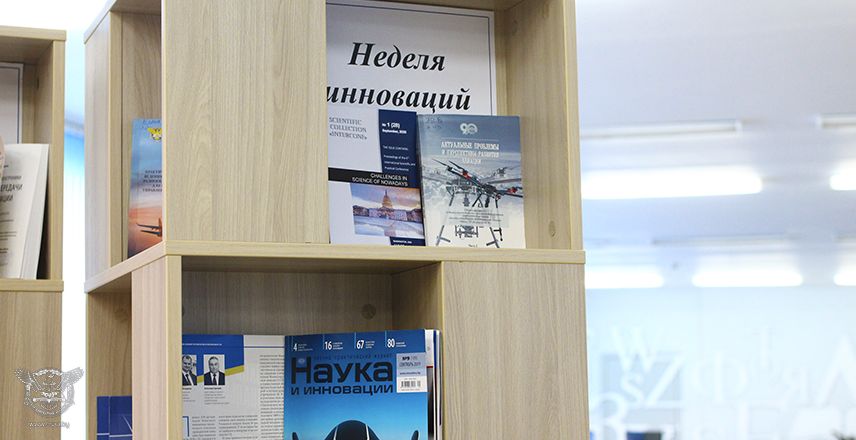 Различные мероприятия проходят на базе библиотеки ежедневно, что придает Библиотеке БГАА статус не только образовательного, но и  культурно - досугового центра академии.
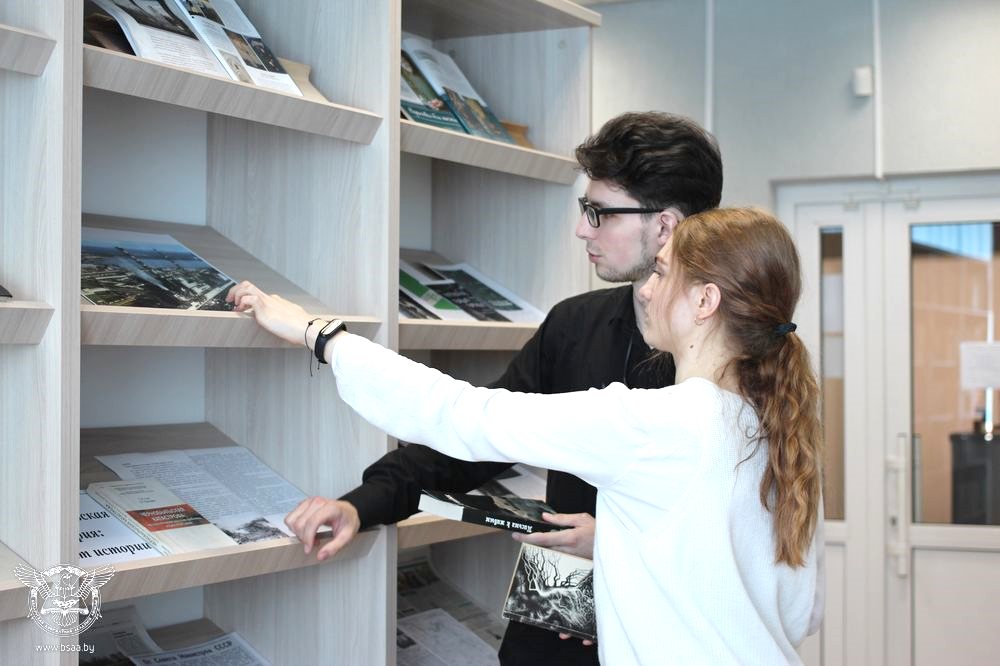 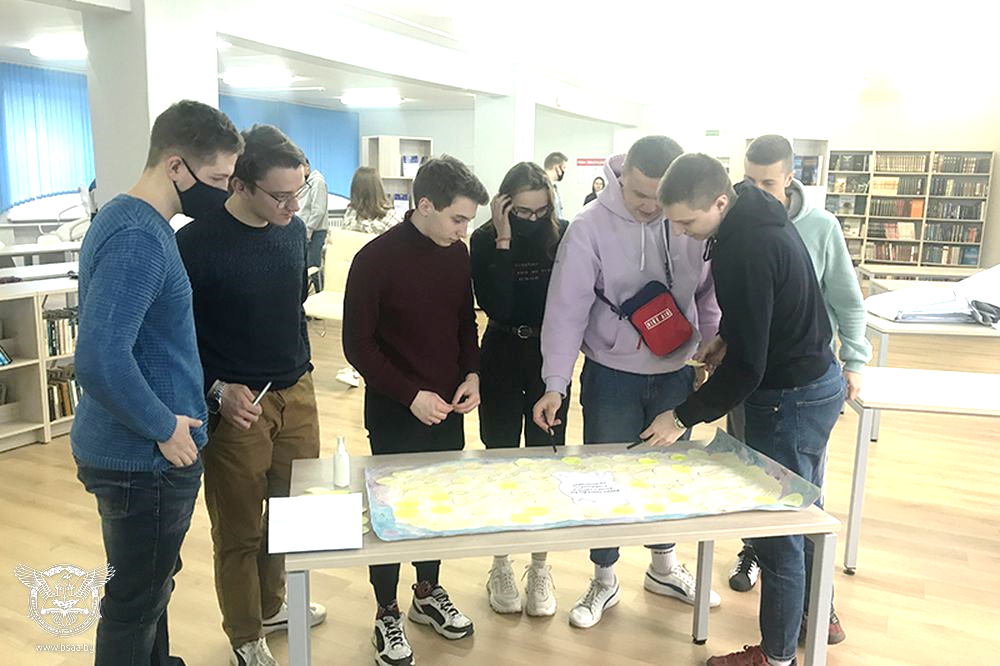 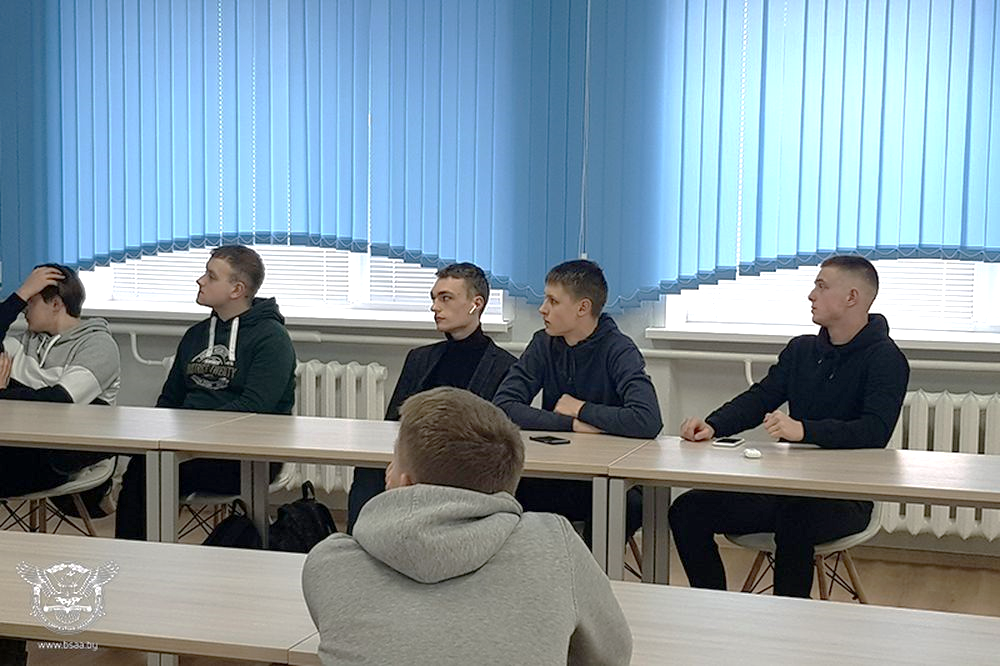 К своему профессиональному празднику библиотека БГАА подготовила акцию «С любовью к библиотеке», где каждый читатель может оставить пожелание библиотеке академии.
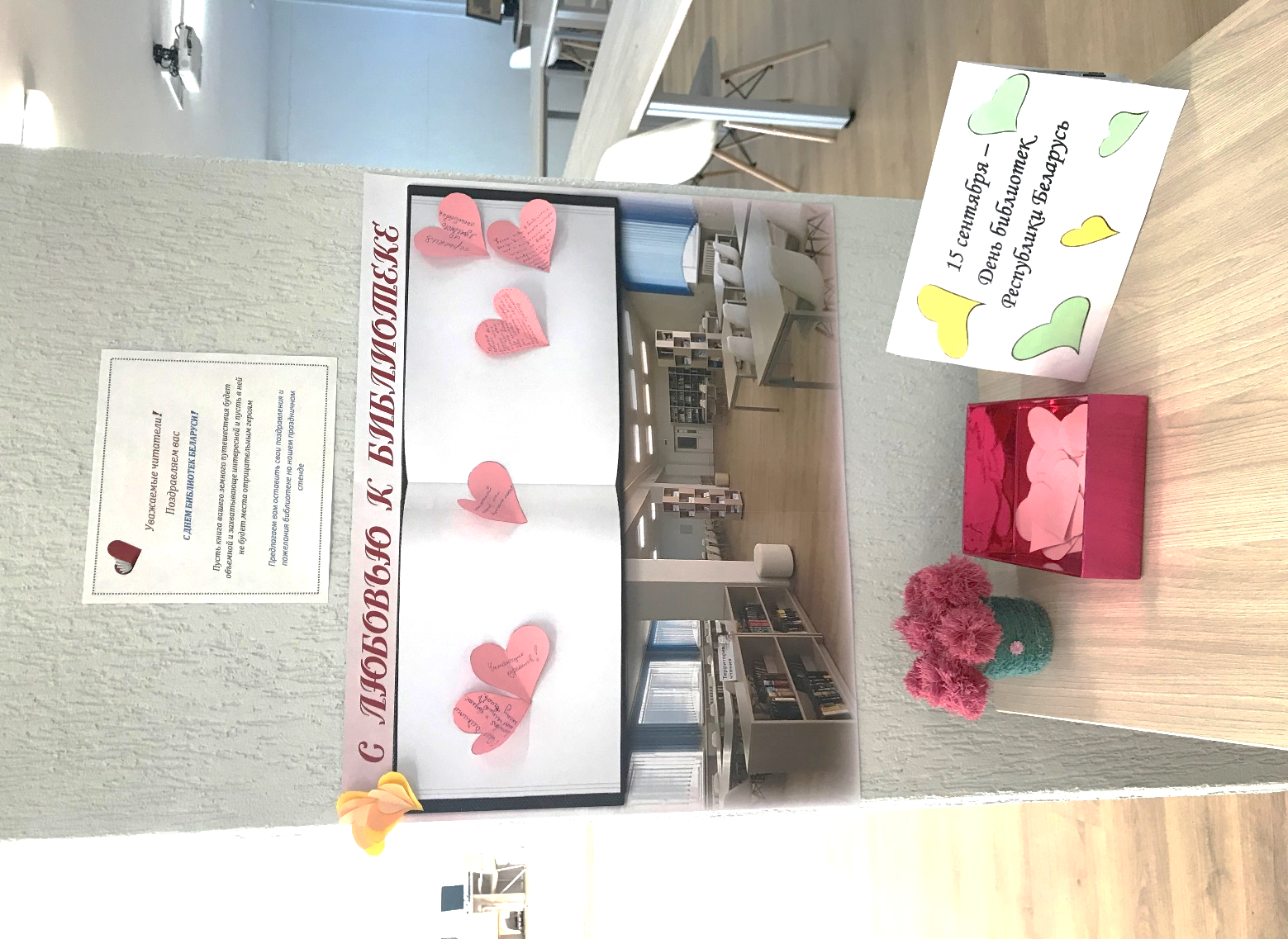 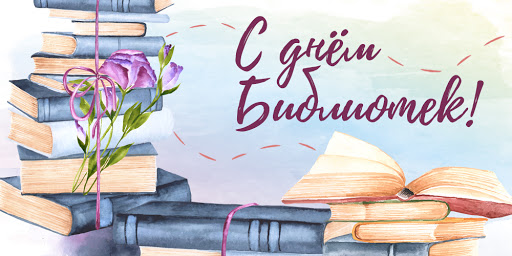 Книги — мудрость, кладезь знаний —Знает каждый человек.Так давайте помнить будемМы про День библиотек!Запах и страниц шуршаньеНе заменит интернет.Пусть живут библиотеки,Дарят нам ученья свет!